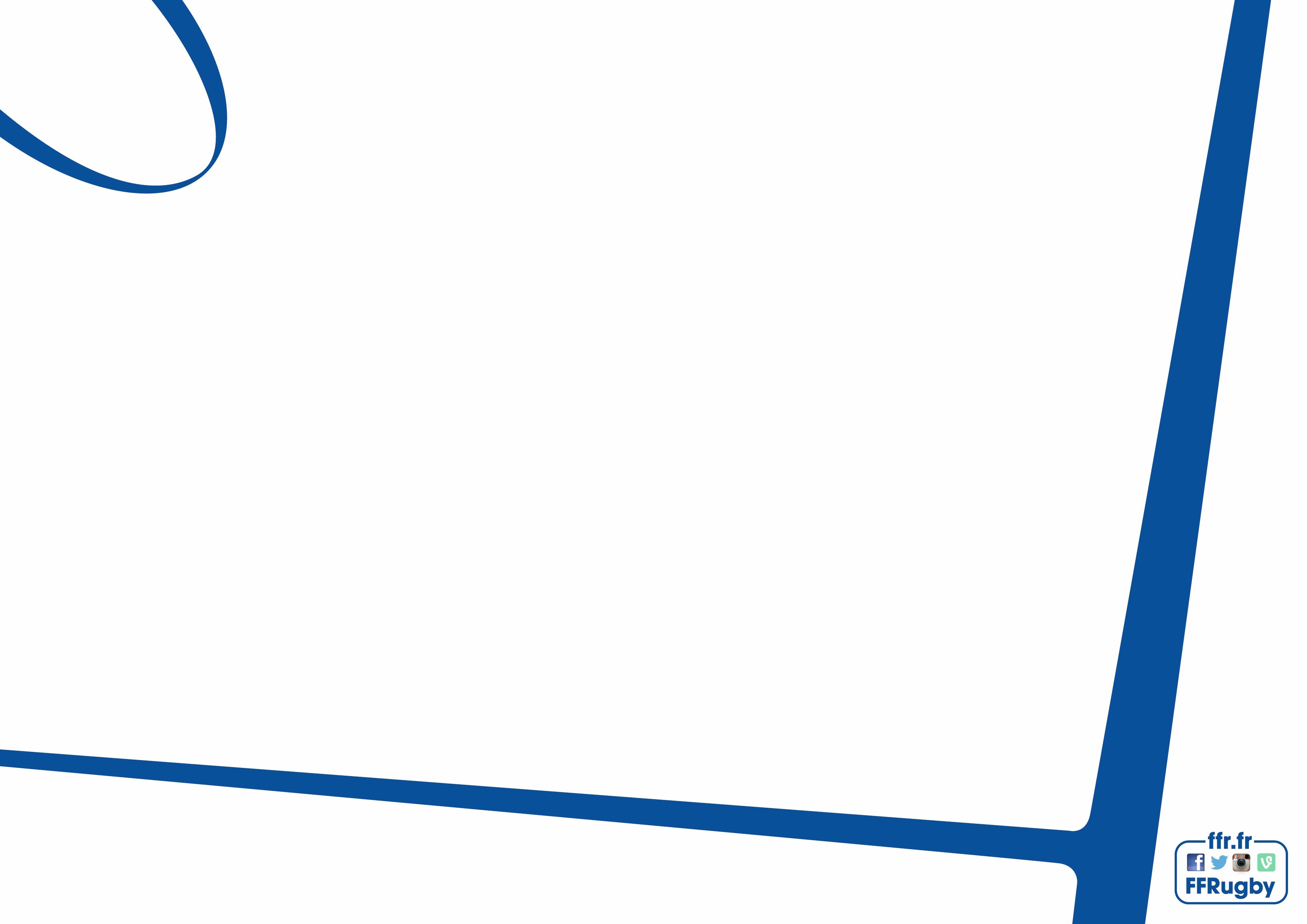 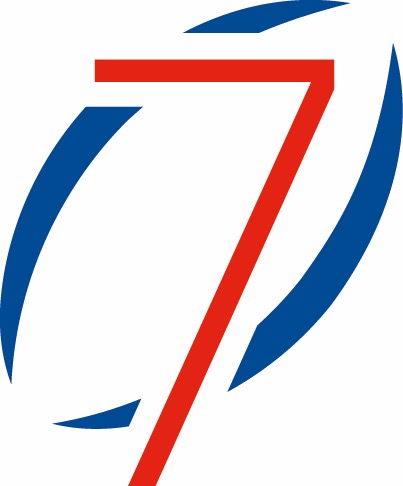 @
QCM

Rugby à 7
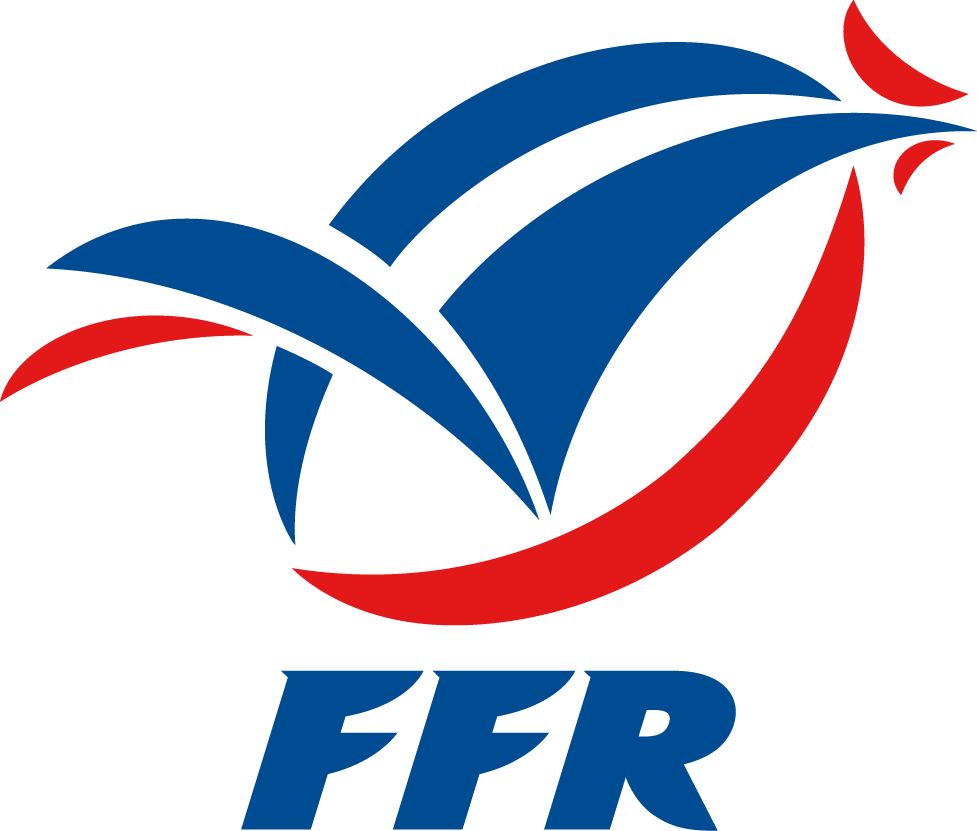 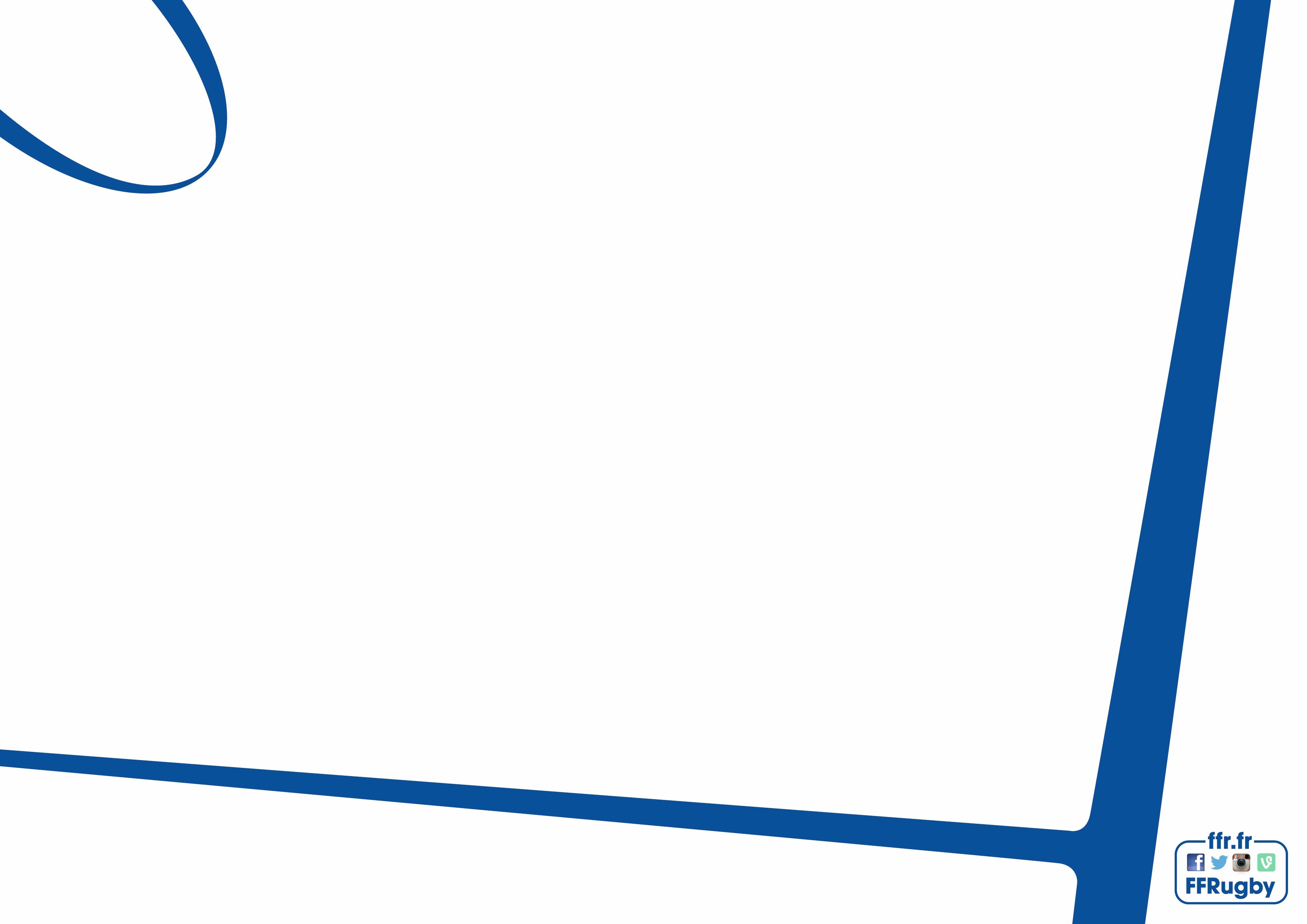 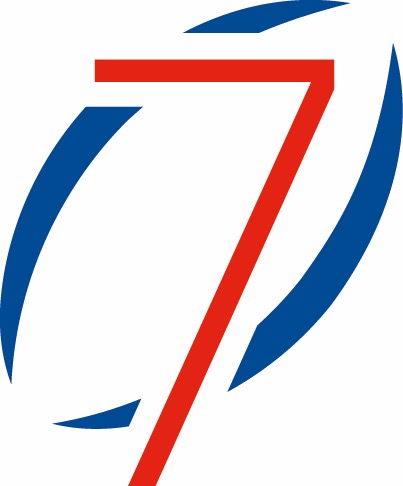 Combien de matchs joue-t-on dans une journée de tournoi sur 2 jours ?
2 matchs

 3 matchs

 4 matchs
X
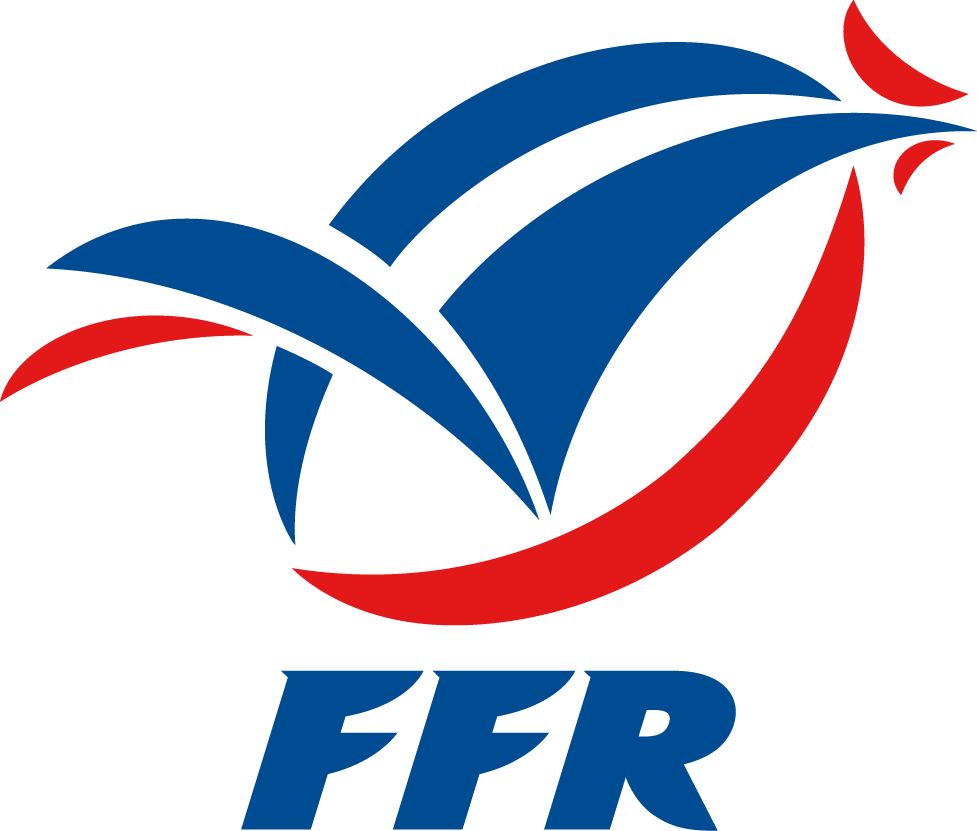 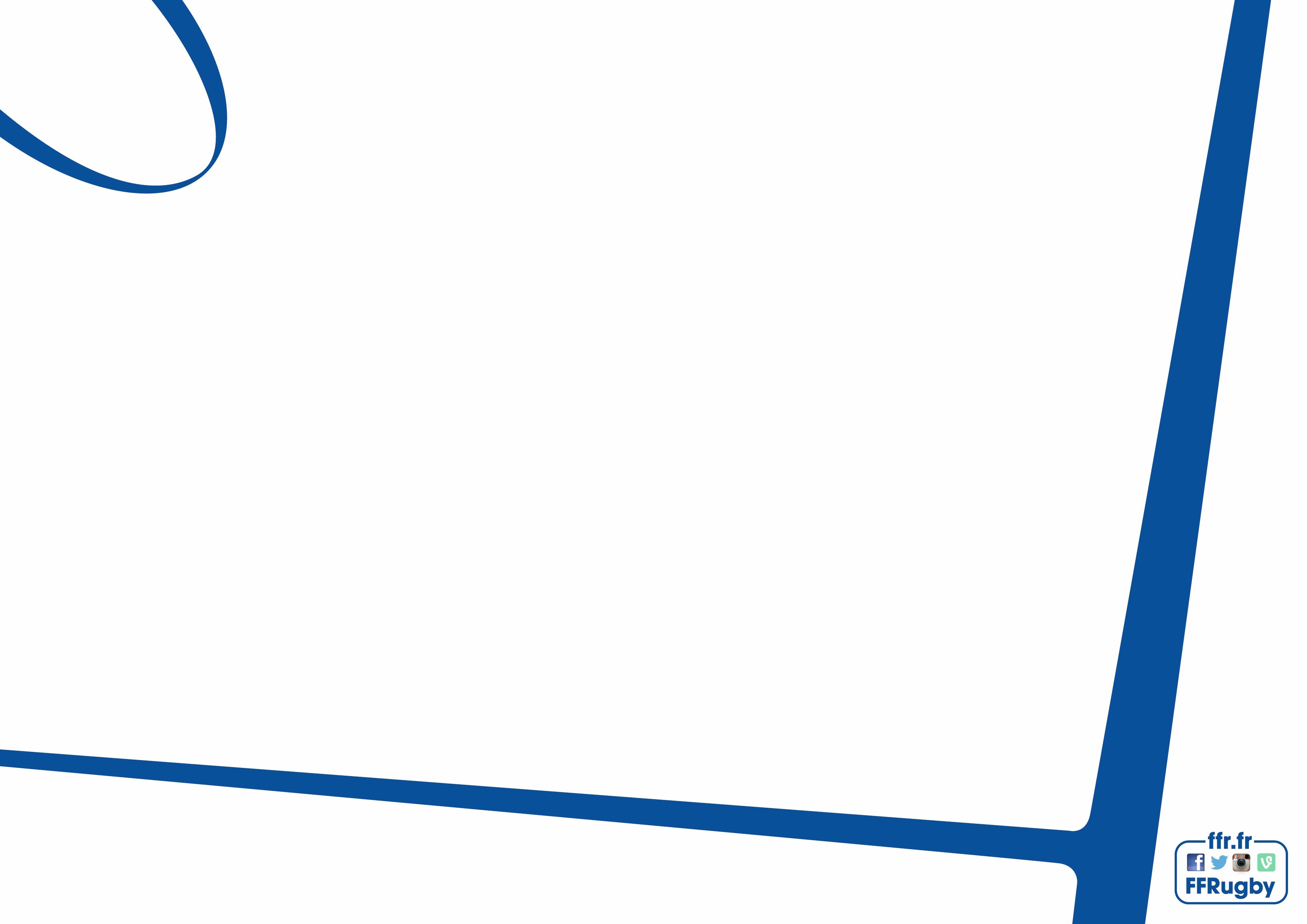 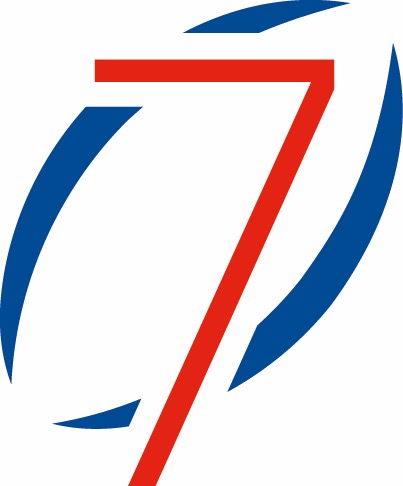 Règlement : dispositions spécifiques à 7
Nombre de joueurs et de remplaçants autorisés ?
7 joueurs + 3 remplaçants

 7 joueurs + 4 remplaçants

 7 joueurs + 5 remplaçants
X
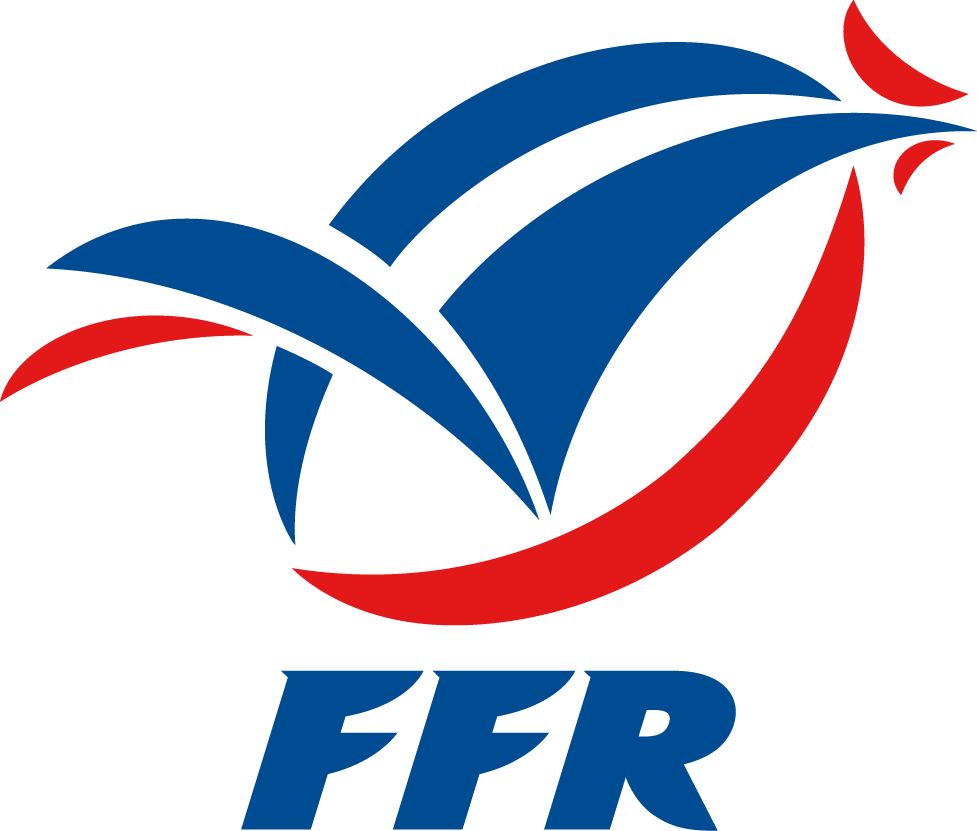 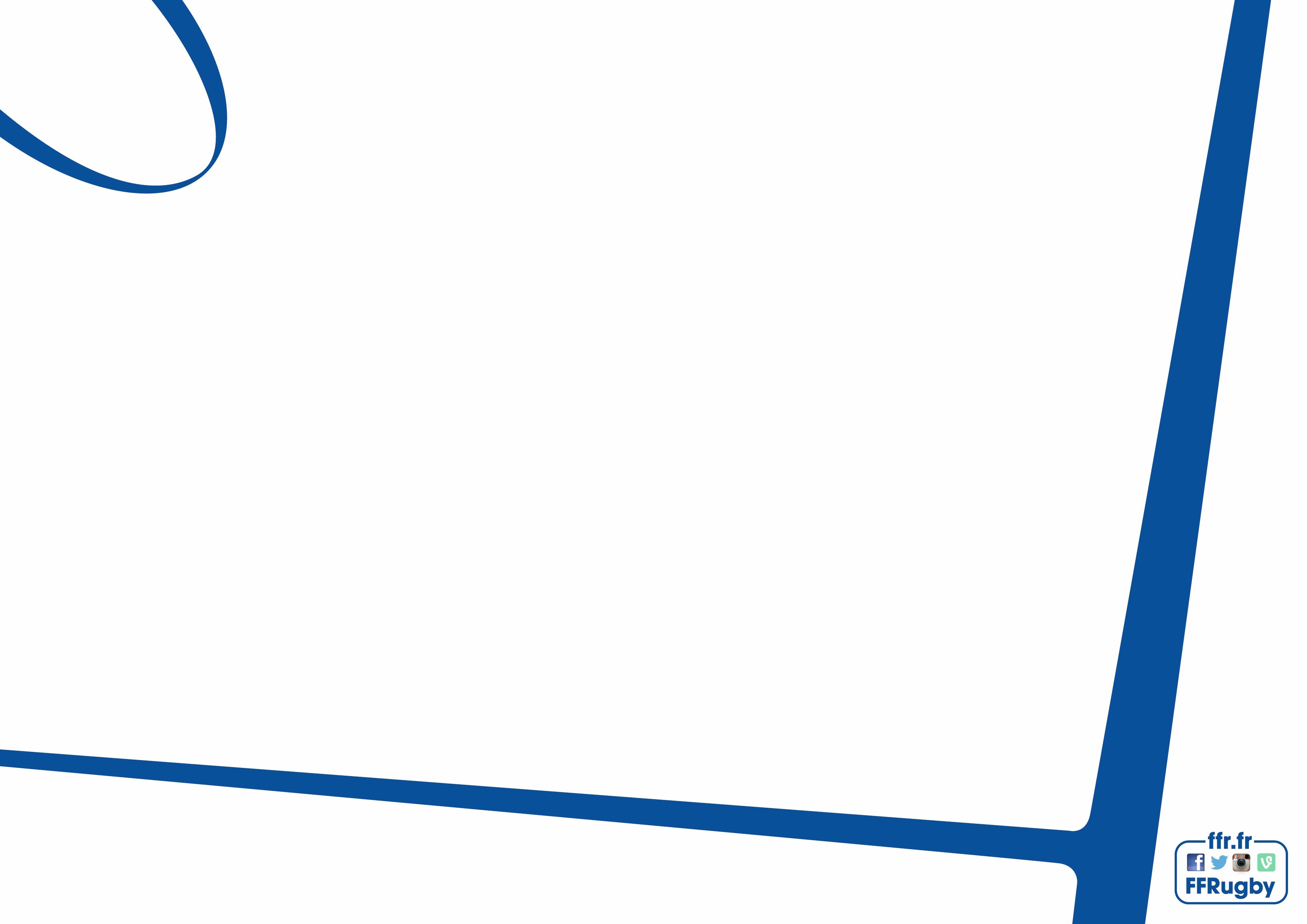 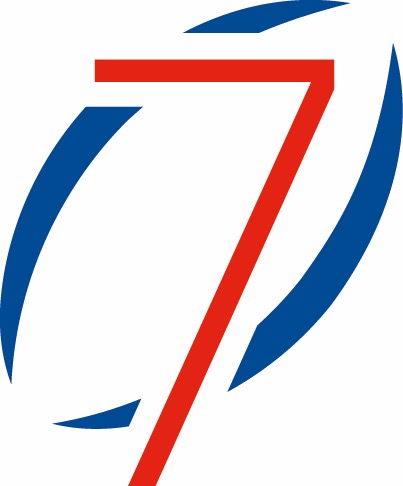 Règlement : dispositions spécifiques à 7
Quelle est la durée d’un match ?
2 fois 5 minutes

 2 fois 7 minutes

 2 fois 10 minutes
X
X
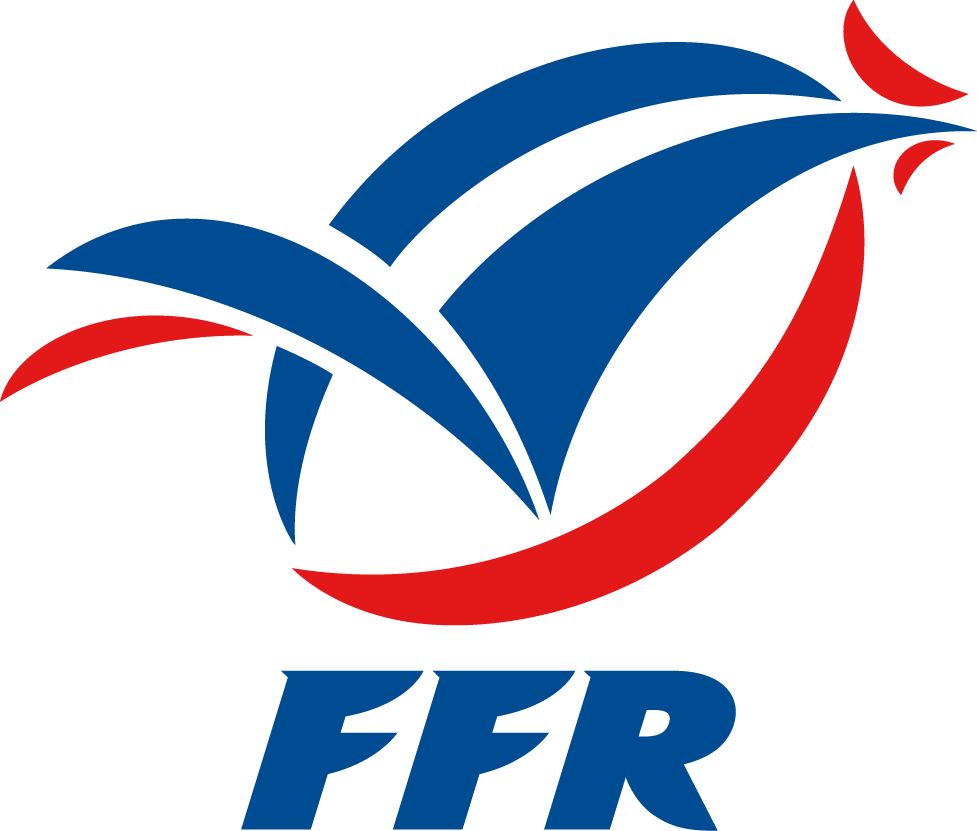 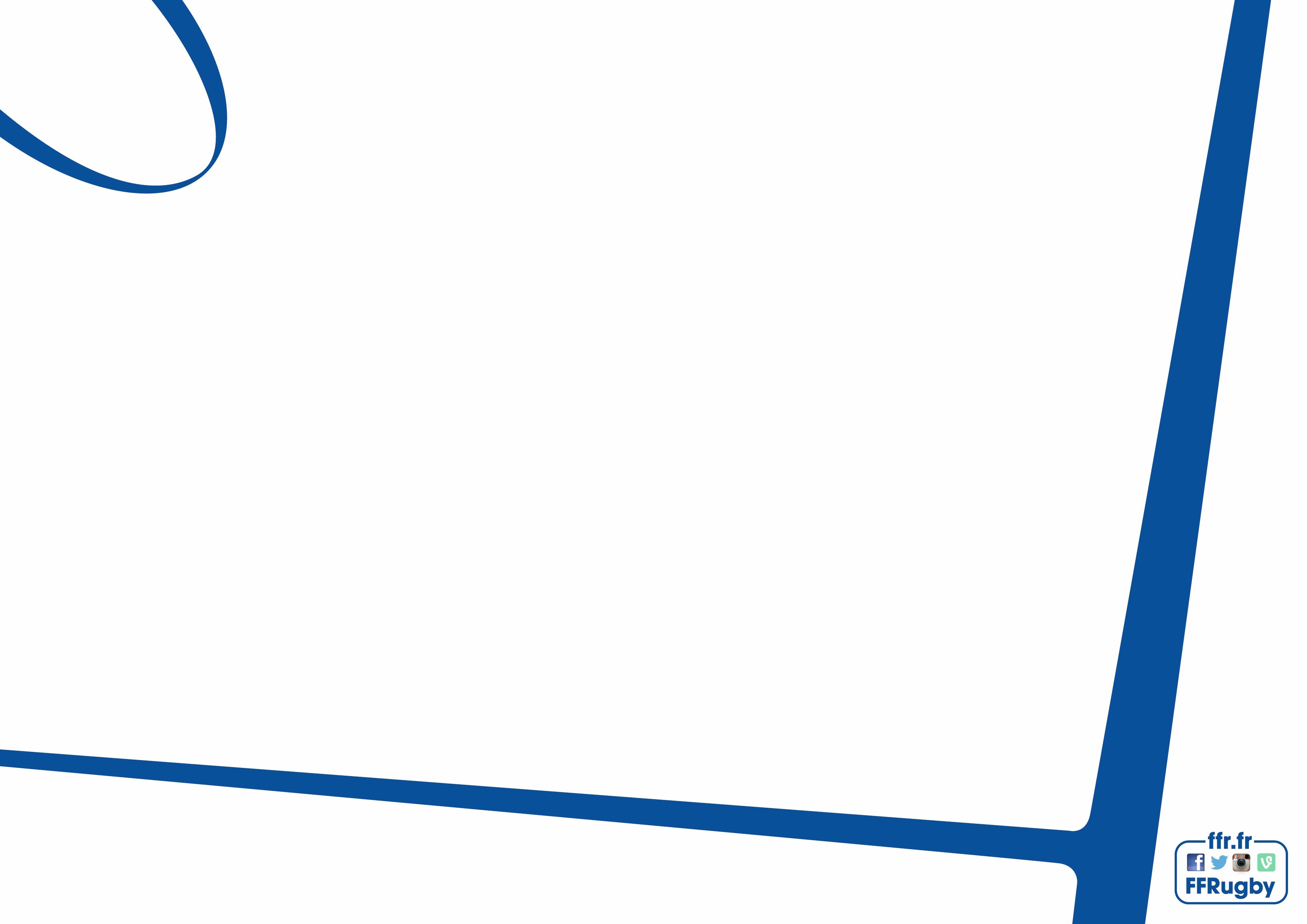 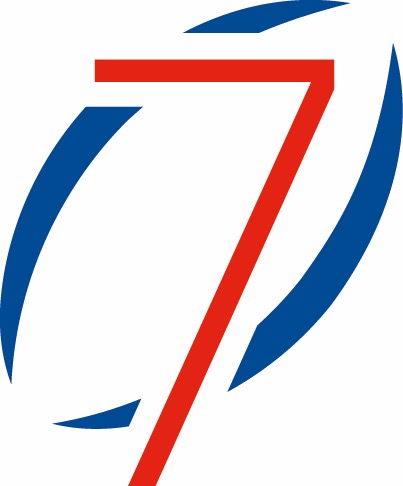 Règlement : dispositions spécifiques à 7
Quelle est la durée de la pause
à la mi-temps ?
X
2 minutes

3 minutes

4 minutes
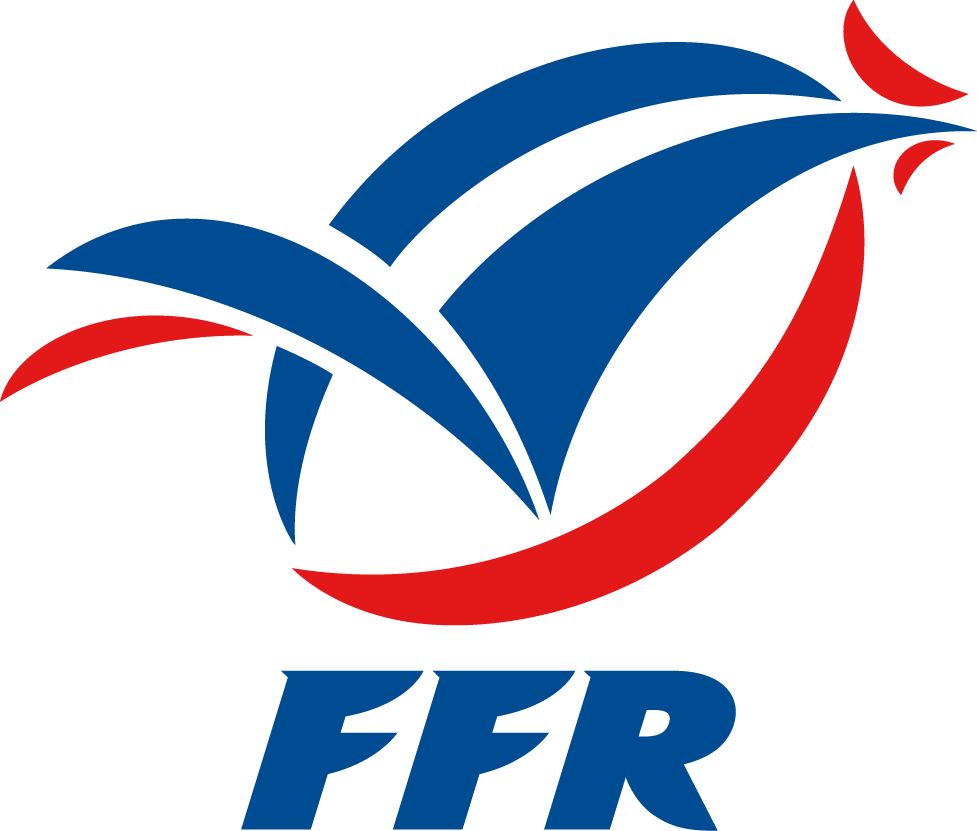 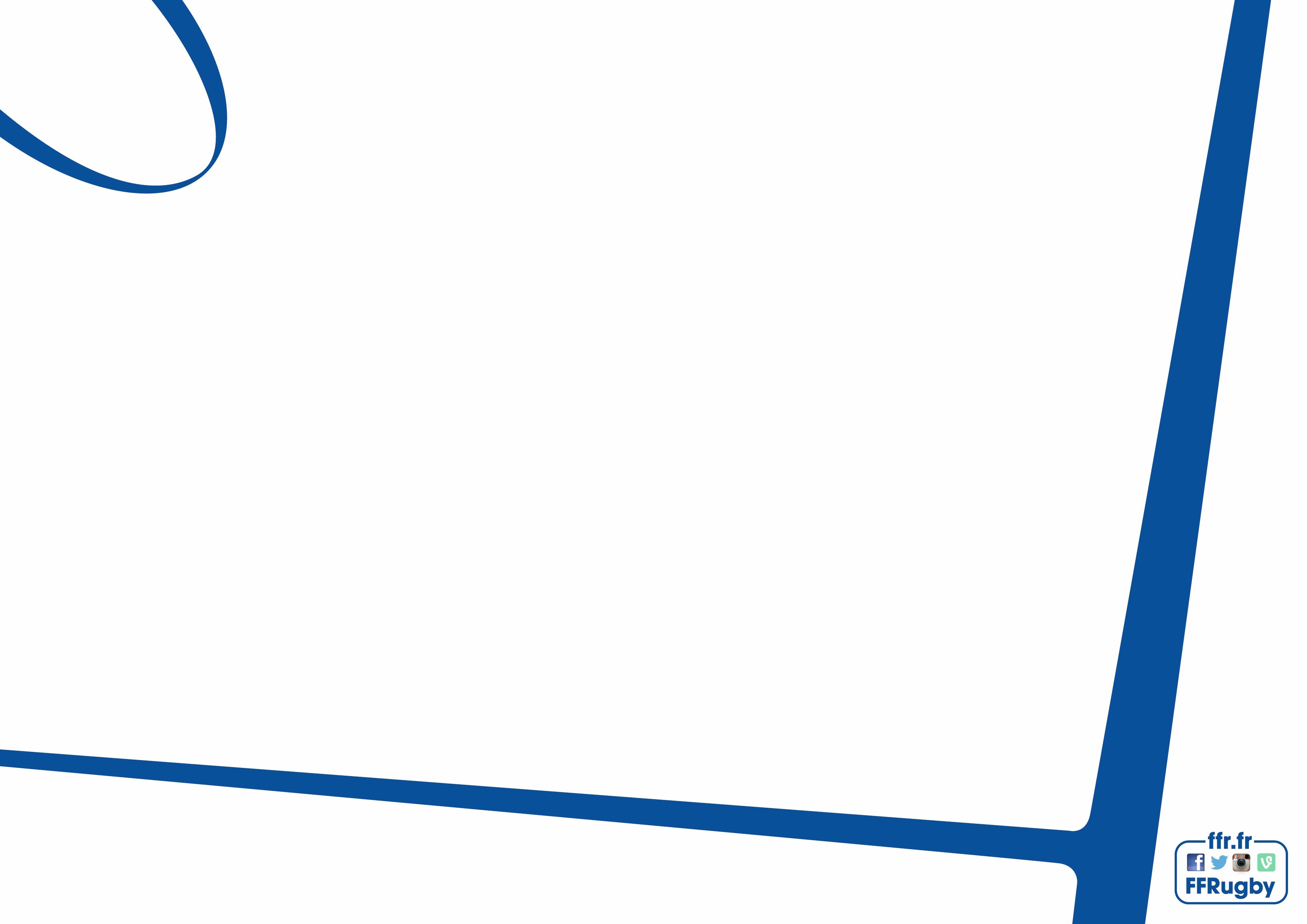 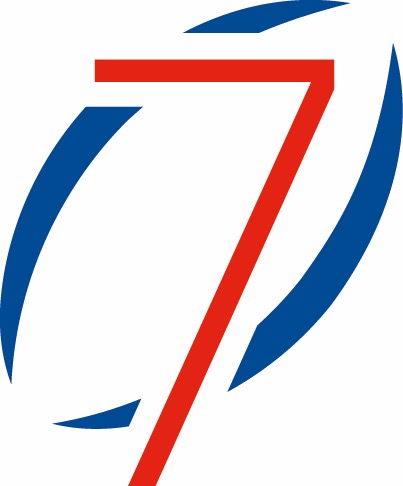 Règlement : dispositions spécifiques à 7
Quelle est la durée d’une exclusion temporaire ?
1 minute

2 minutes

3 minutes
X
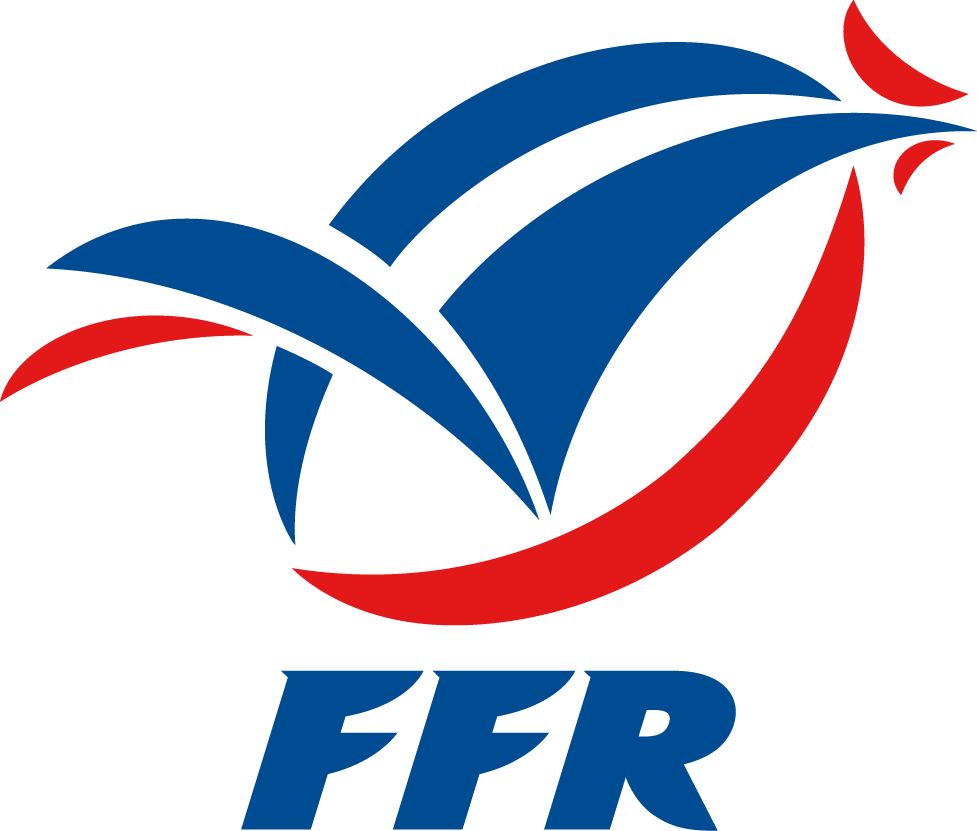 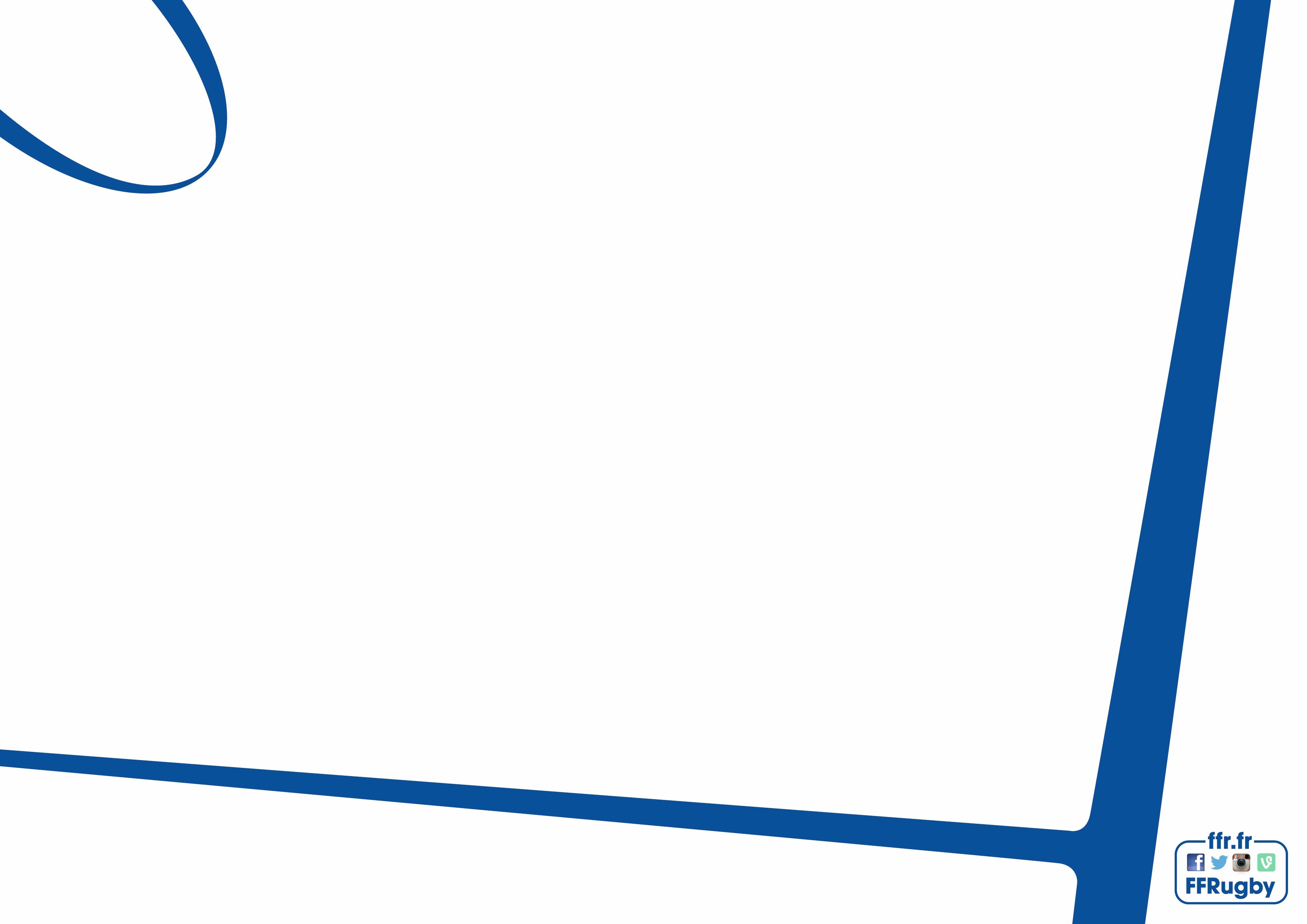 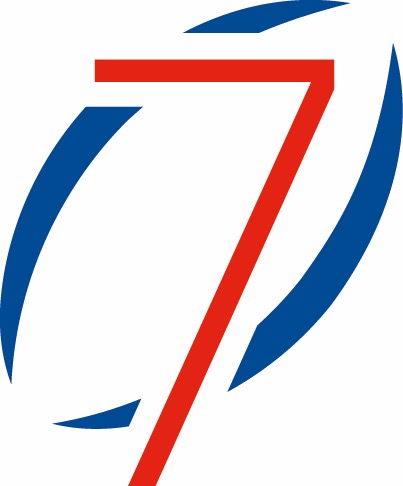 Règlement : dispositions spécifiques à 7
Quelle est l’équipe qui donne le
coup d’envoi ?
X
L’équipe qui a marqué

L’équipe qui a concédé les   
   points
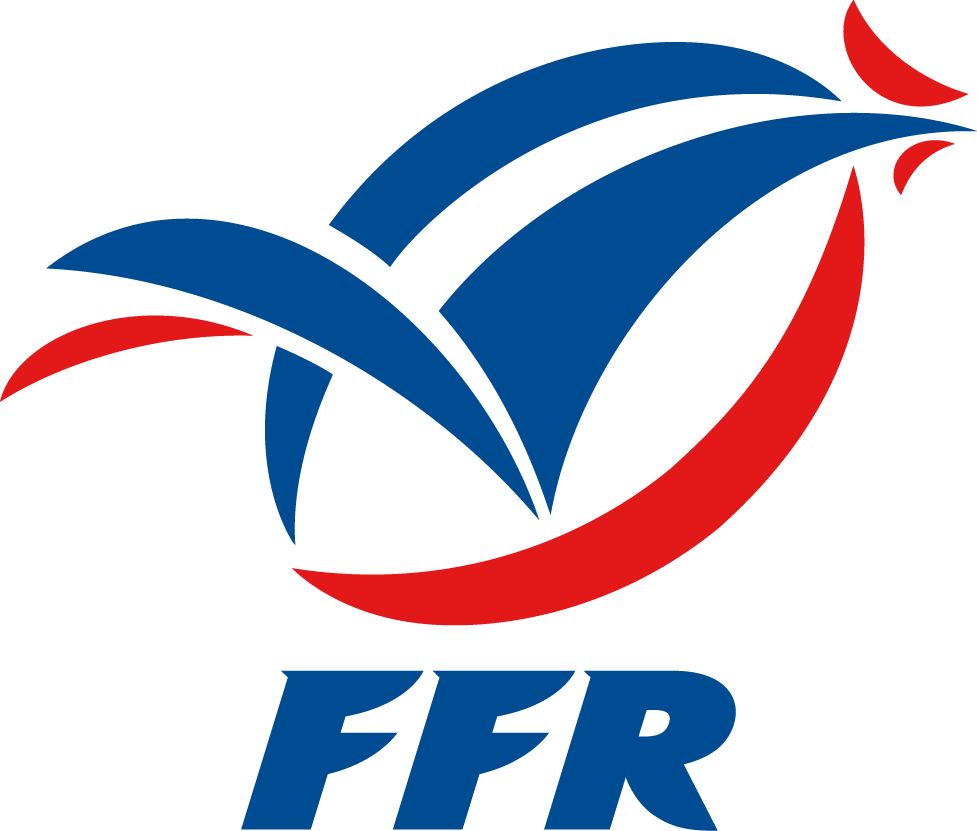 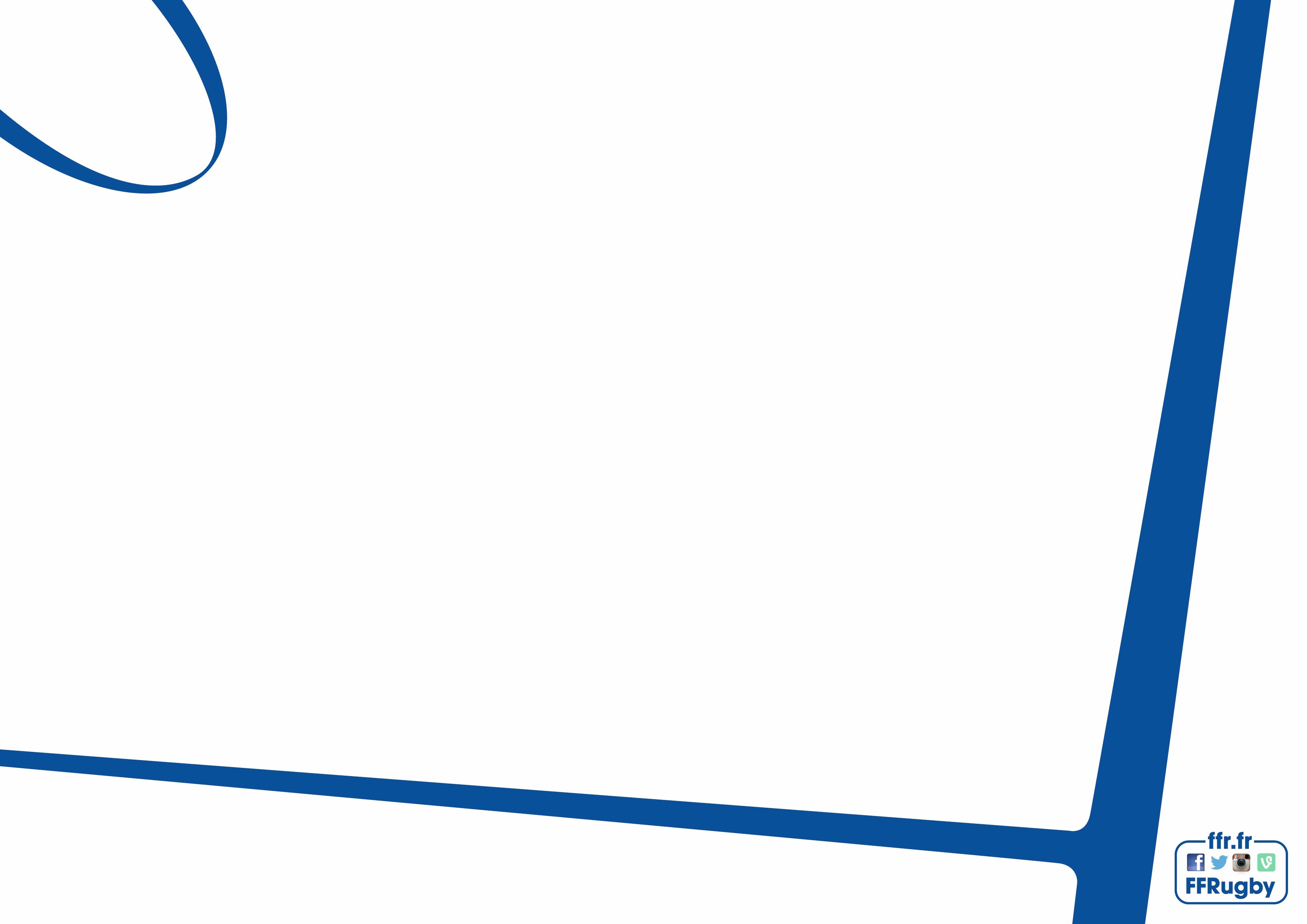 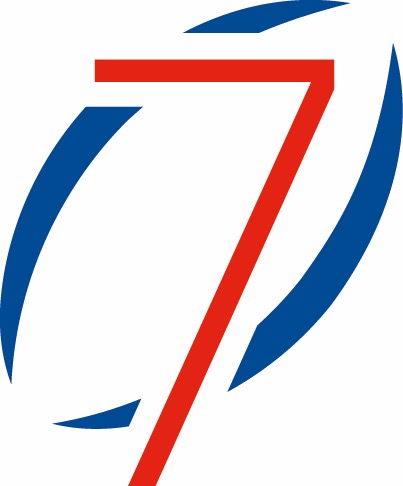 Règlement : dispositions spécifiques à 7
Quelles sont les sanctions pour les coups d’envois non conformes (ballon ne fait pas 10 mètres) ?
Coup d’envoi à refaire

Mêlée au centre

Coup de pied franc
X
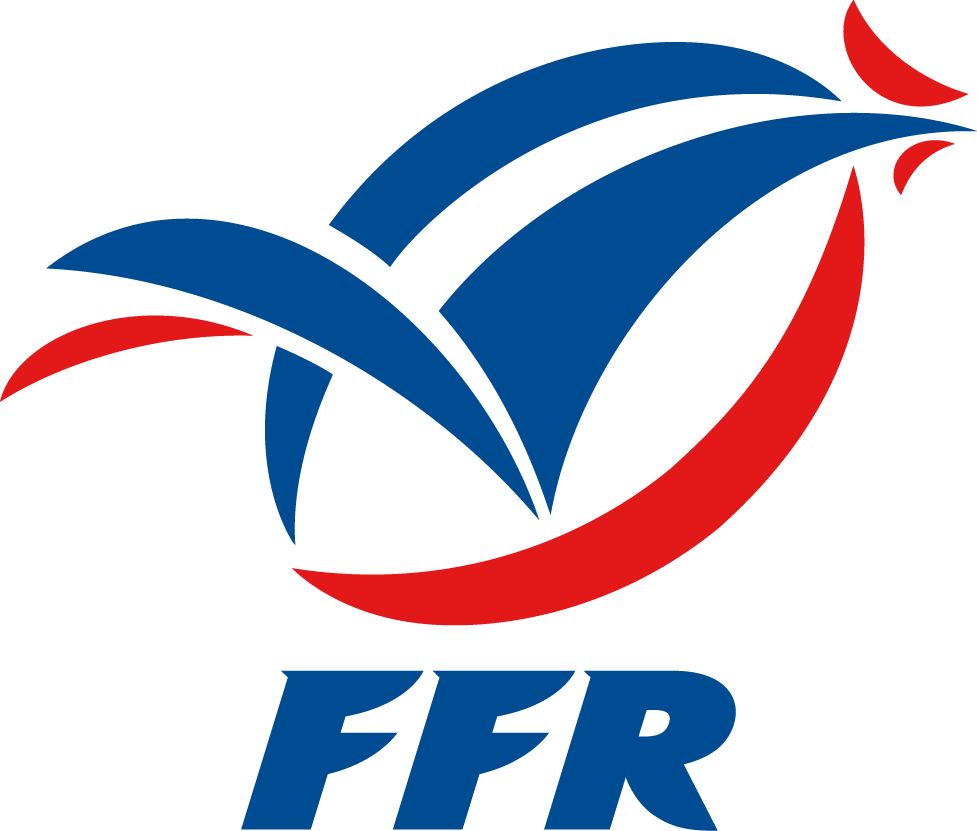 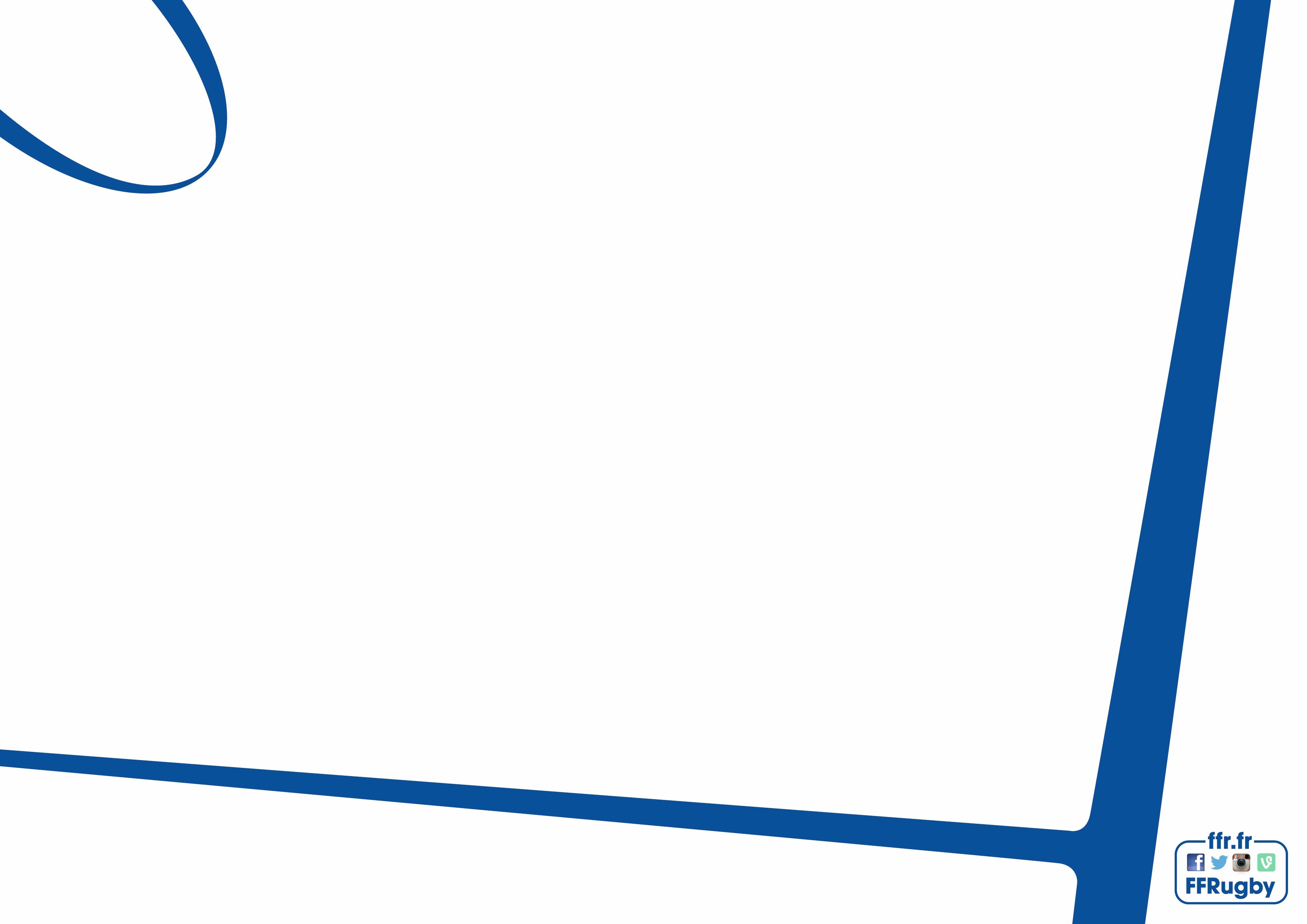 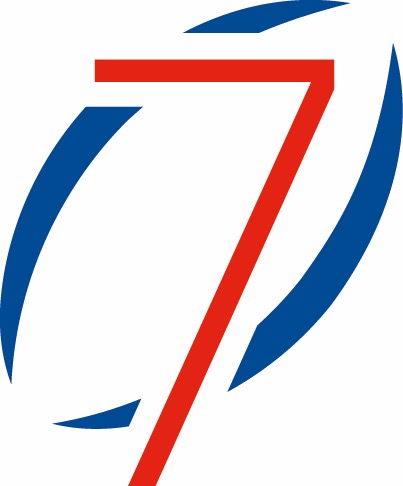 Règlement : dispositions spécifiques à 7
Quelles sont les sanctions pour les coups d’envois non conformes (partenaires du botteur partent devant) ?
Coup d’envoi à refaire

Mêlée au centre

Coup de pied franc
X
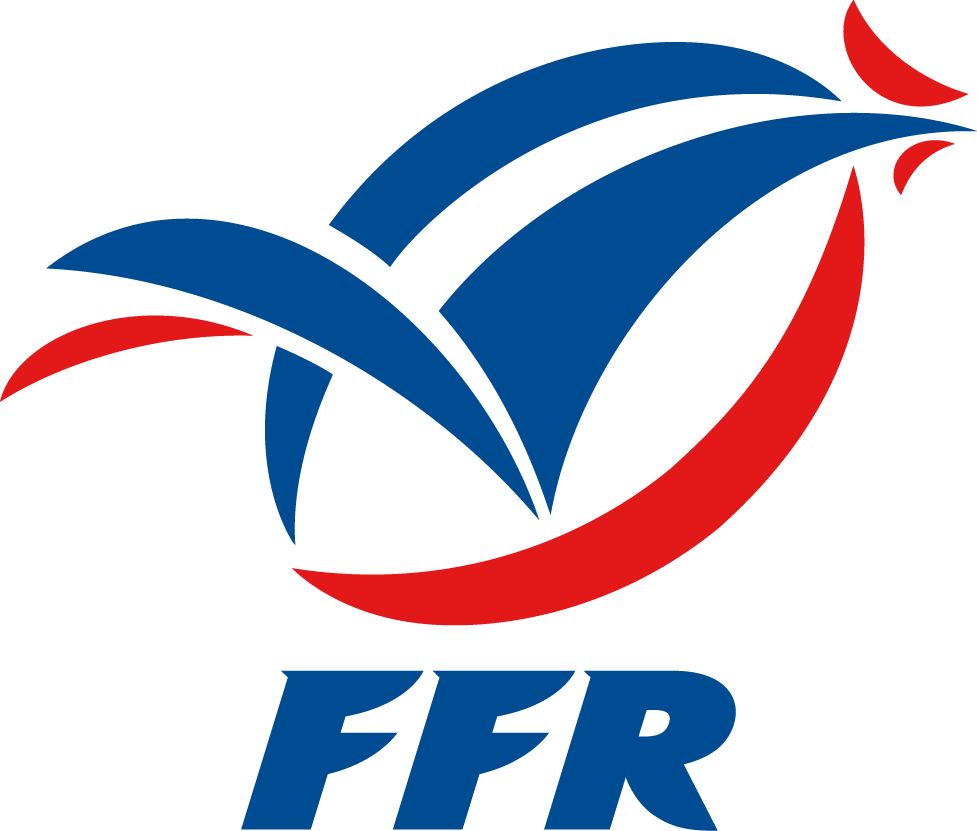 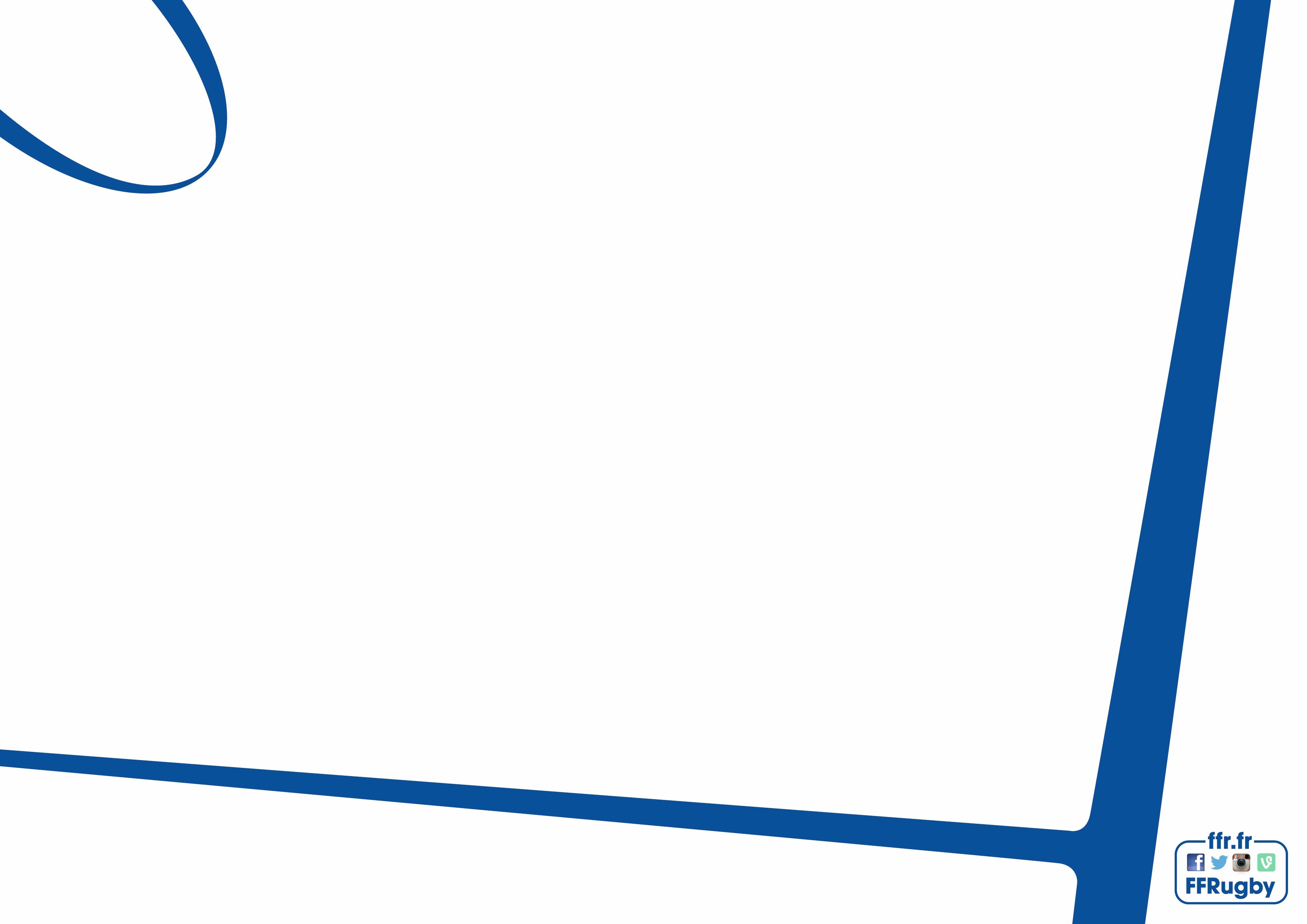 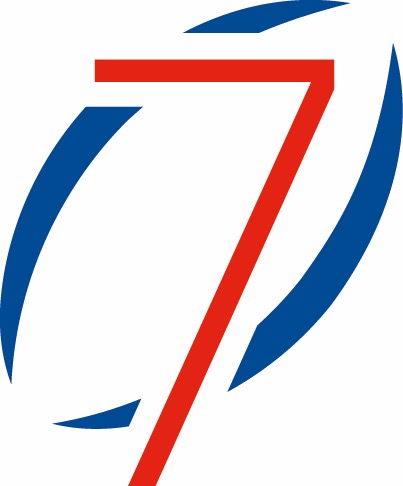 Règlement : dispositions spécifiques à 7
Quelles sont les sanctions pour les coups d’envois non conformes (le ballon sort directement des limites du terrain) ?
Coup d’envoi à refaire

Touche à l’endroit de la sortie

Coup de pied franc
X
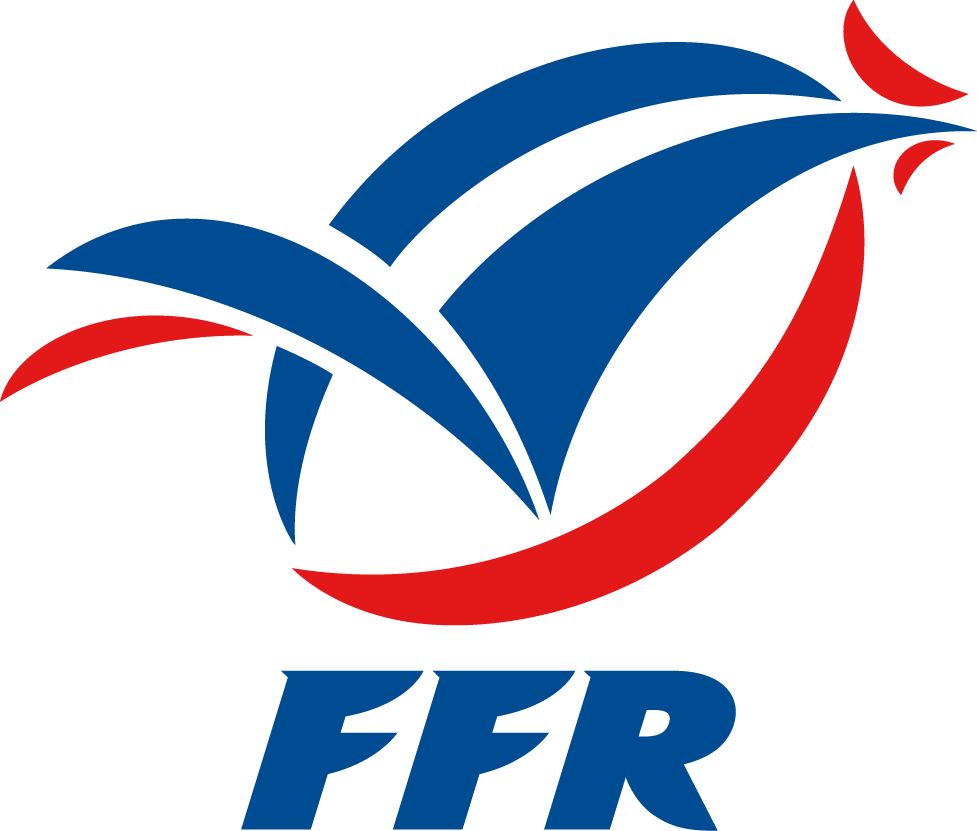 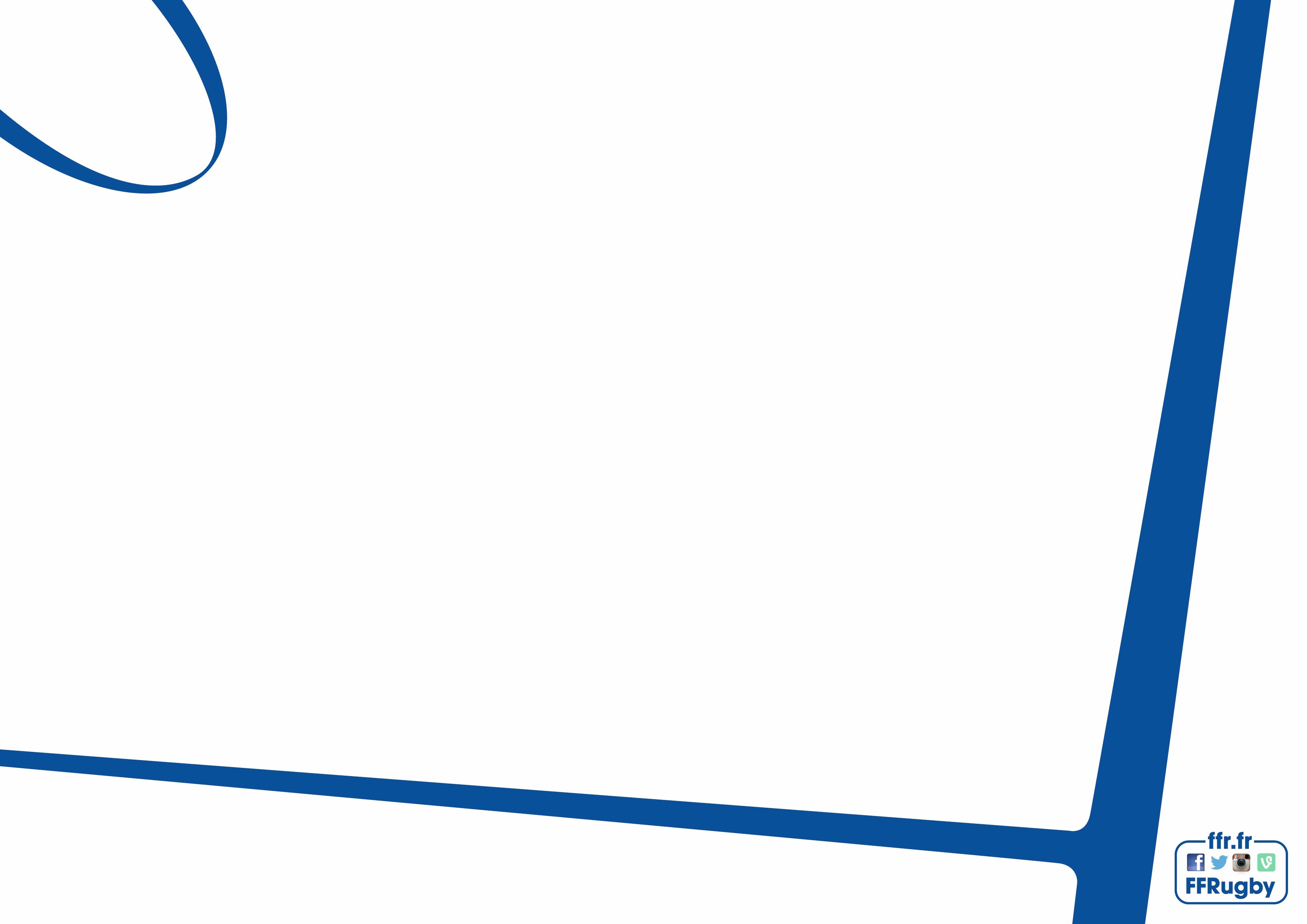 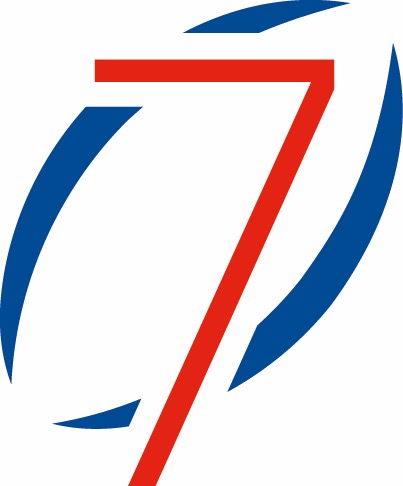 Règlement : dispositions spécifiques à 7
Quelles sont les sanctions pour les coups d’envois non conformes (le ballon pénètre dans la zone de but et est aplati immédiatement) ?
Renvoi aux 22 mètres

Coup de pied franc
X
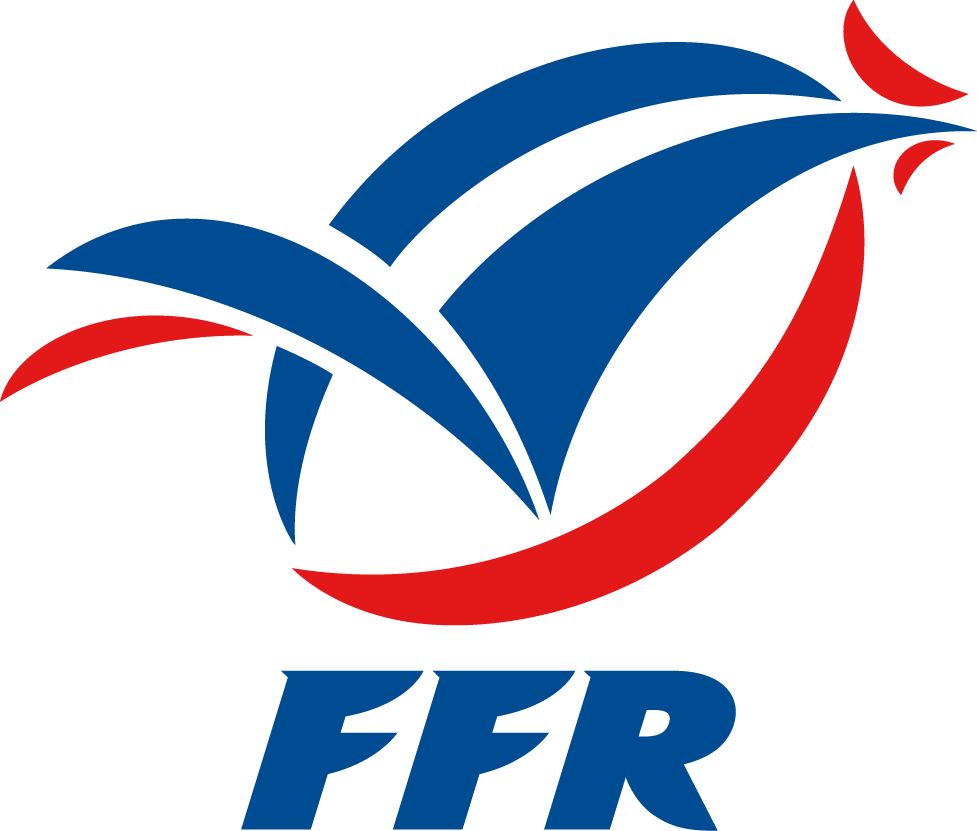 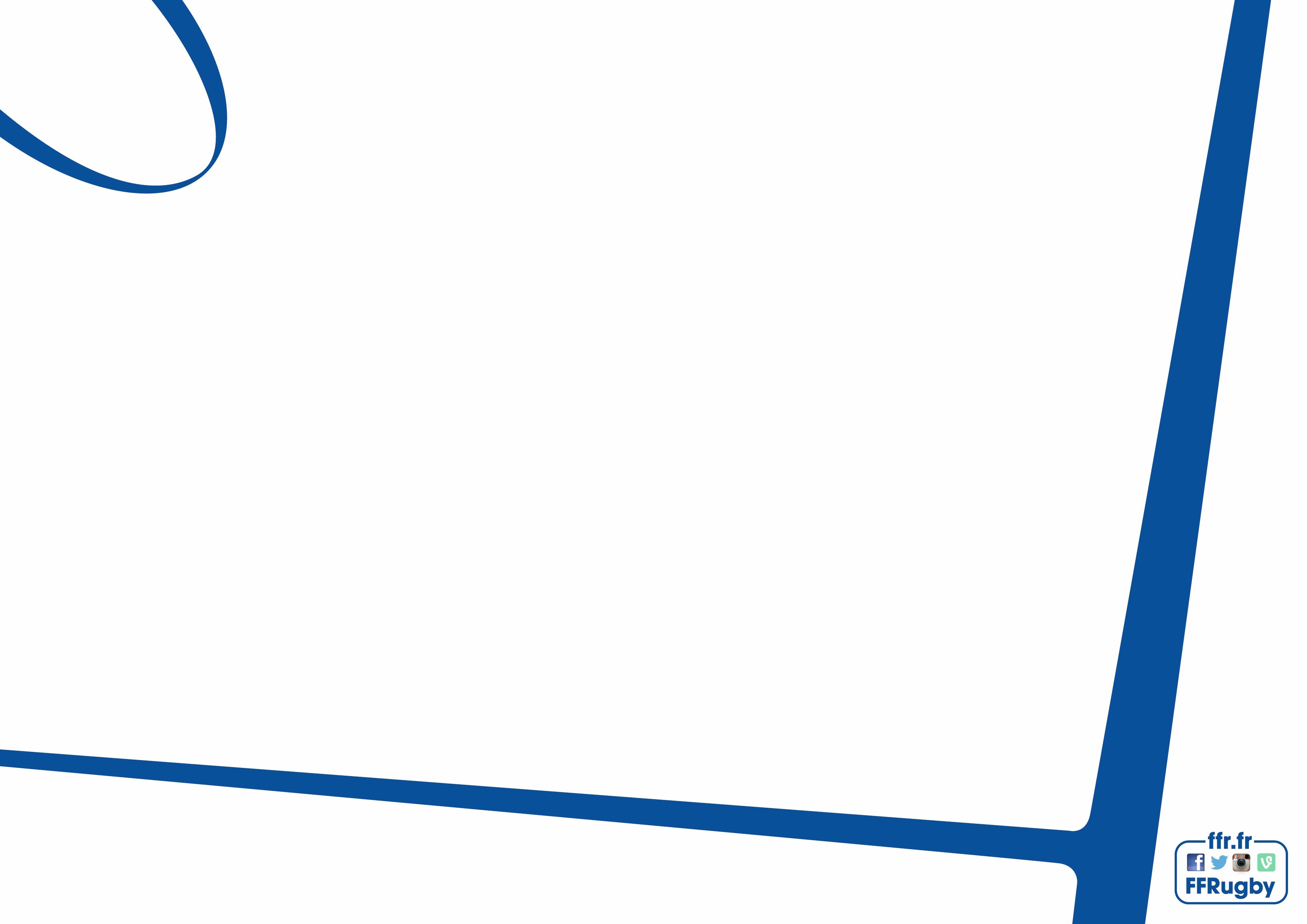 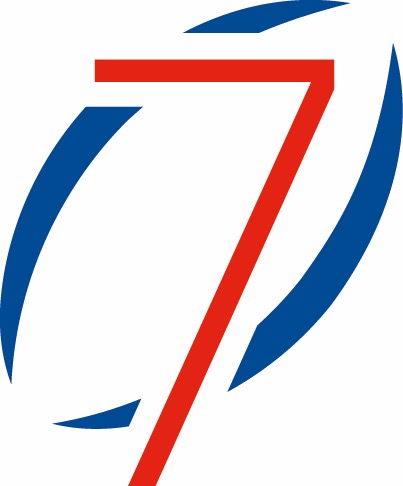 Règlement : dispositions spécifiques à 7
Quelles sont les sanctions pour les coups d’envois non conformes (le ballon pénètre dans la zone de but et est aplati après action de jeu) ?
X
Renvoi aux 22 mètres

Coup de pied franc
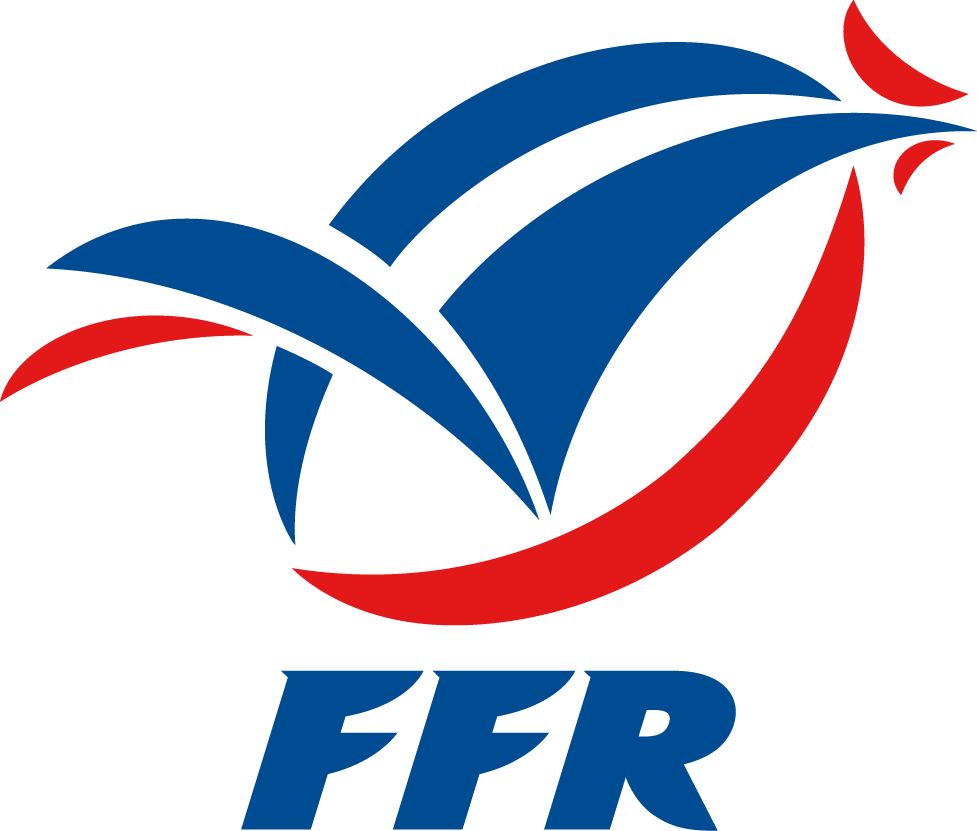 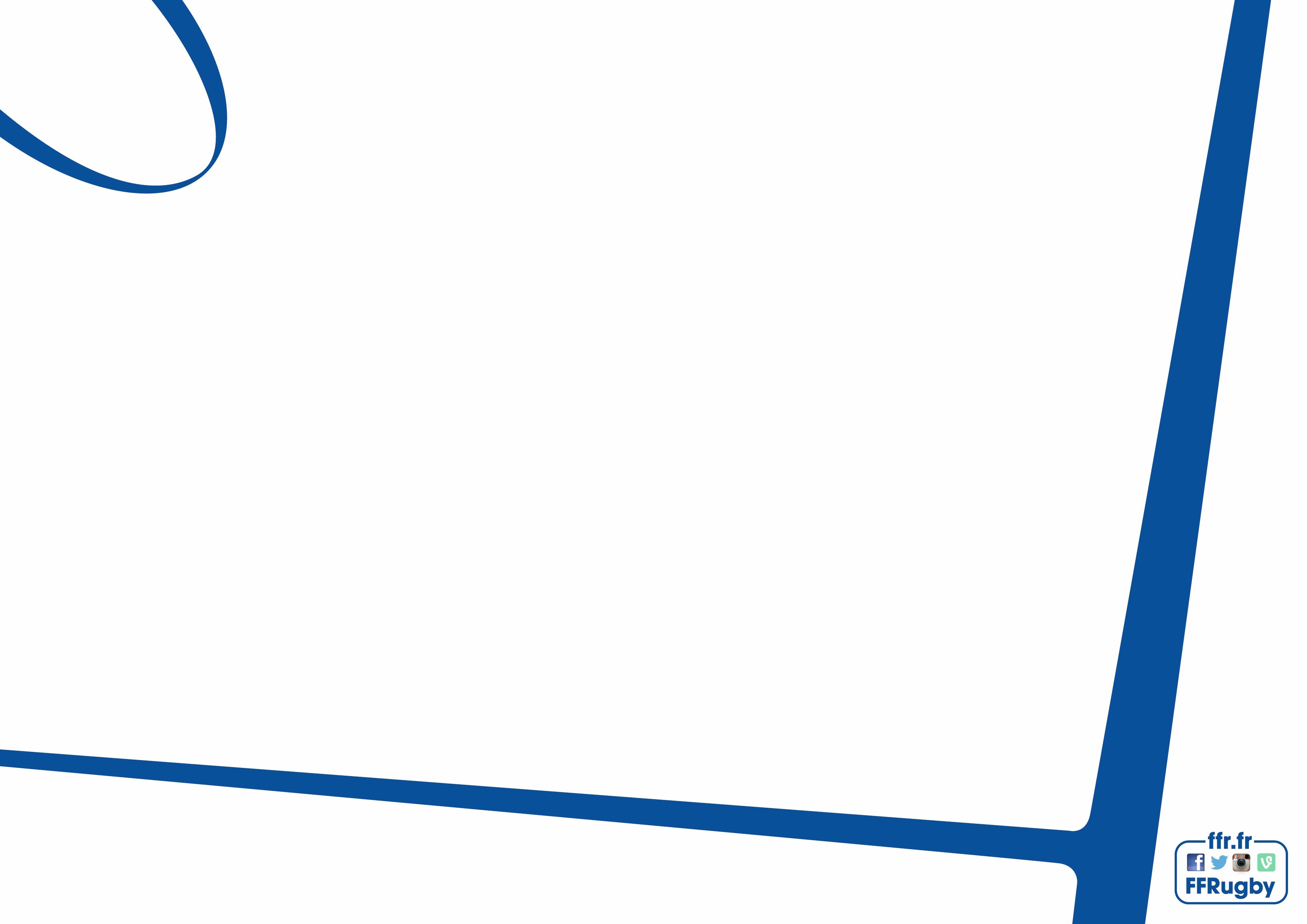 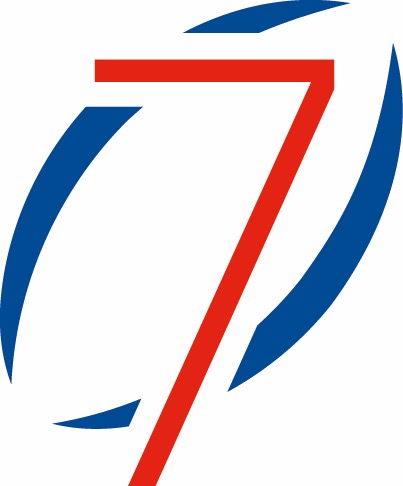 Règlement : dispositions spécifiques à 7
Combien de joueurs dans l’alignement sur touche ?
1 minimum et 7 maximum

 2 minimum et 7 maximum

 2 minimum et 6 maximum
X
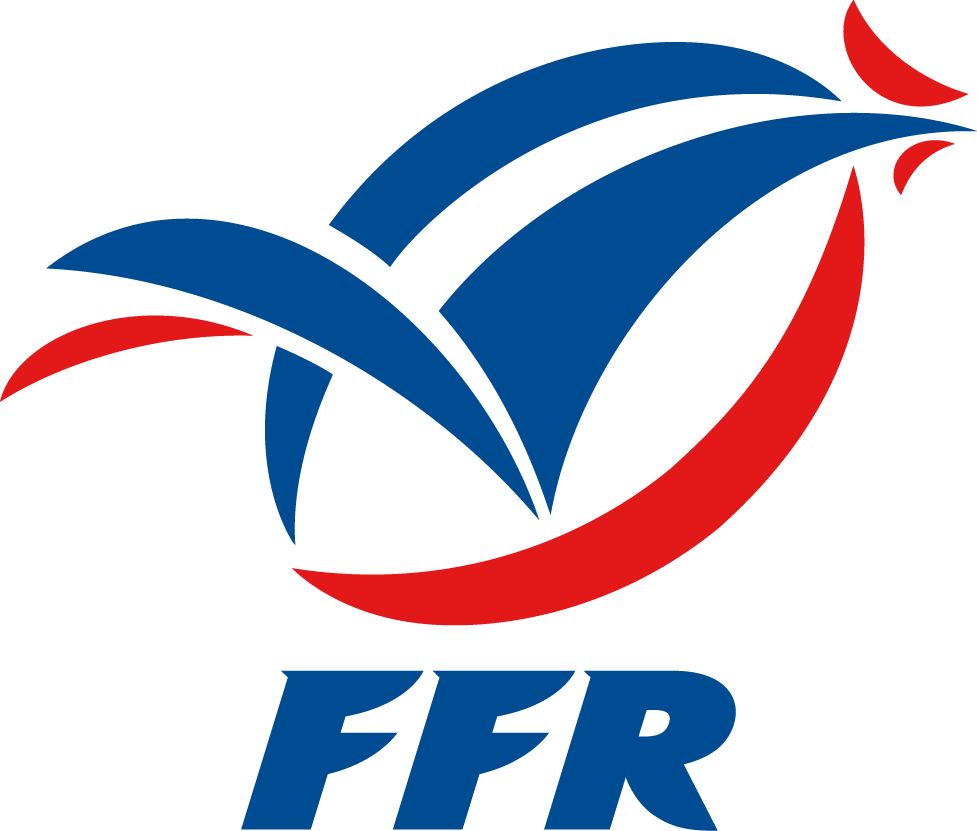 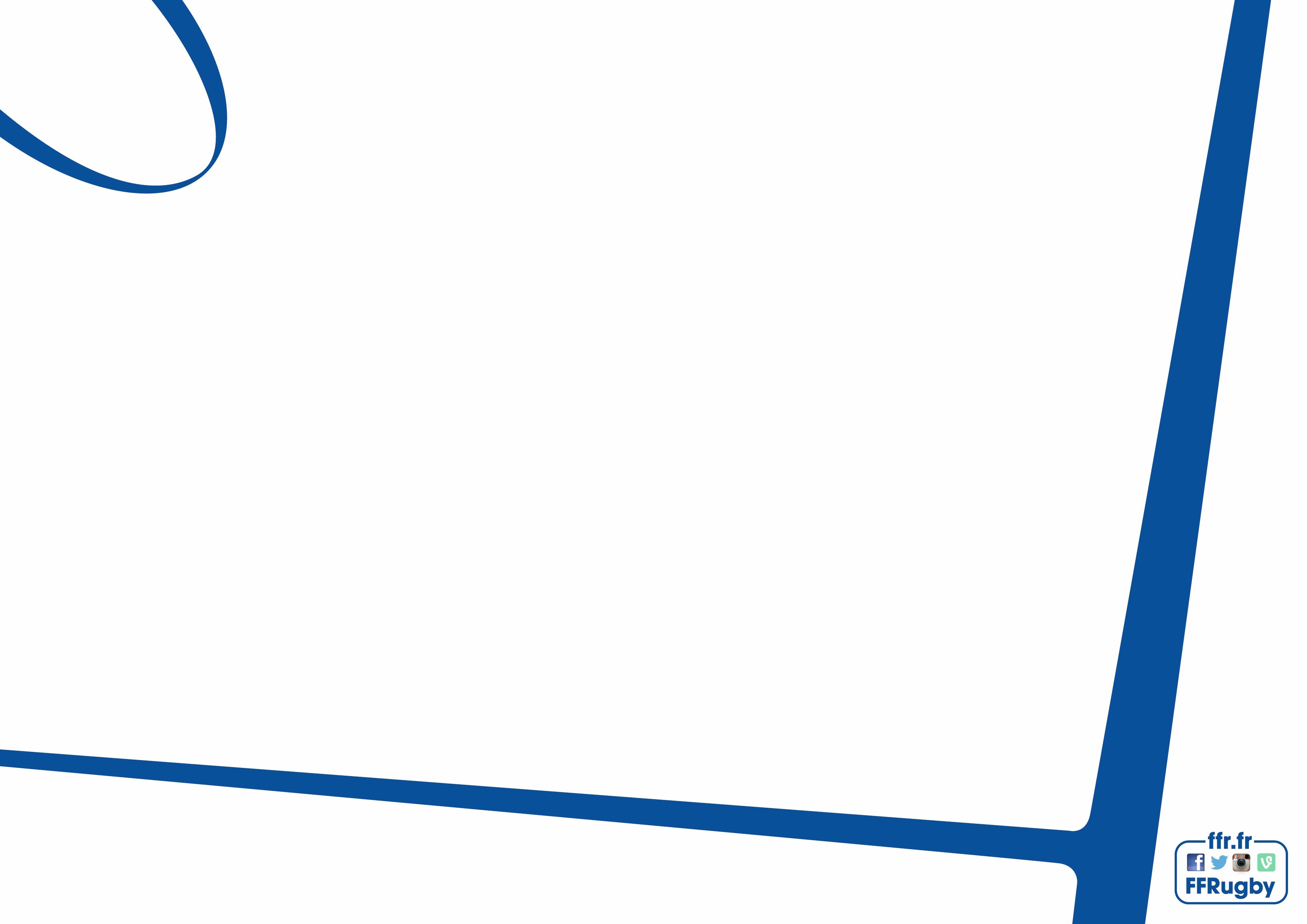 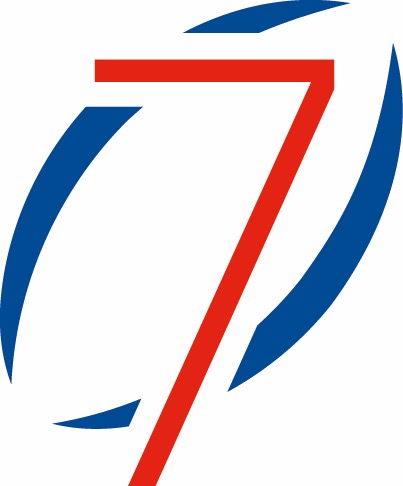 Règlement : dispositions spécifiques à 7
Les 3 joueurs participants à la mêlée doivent ?
X
Être liés entre eux 

 Être sur une même ligne     
    d’épaules

 Être liés à l’adversaire
X
X
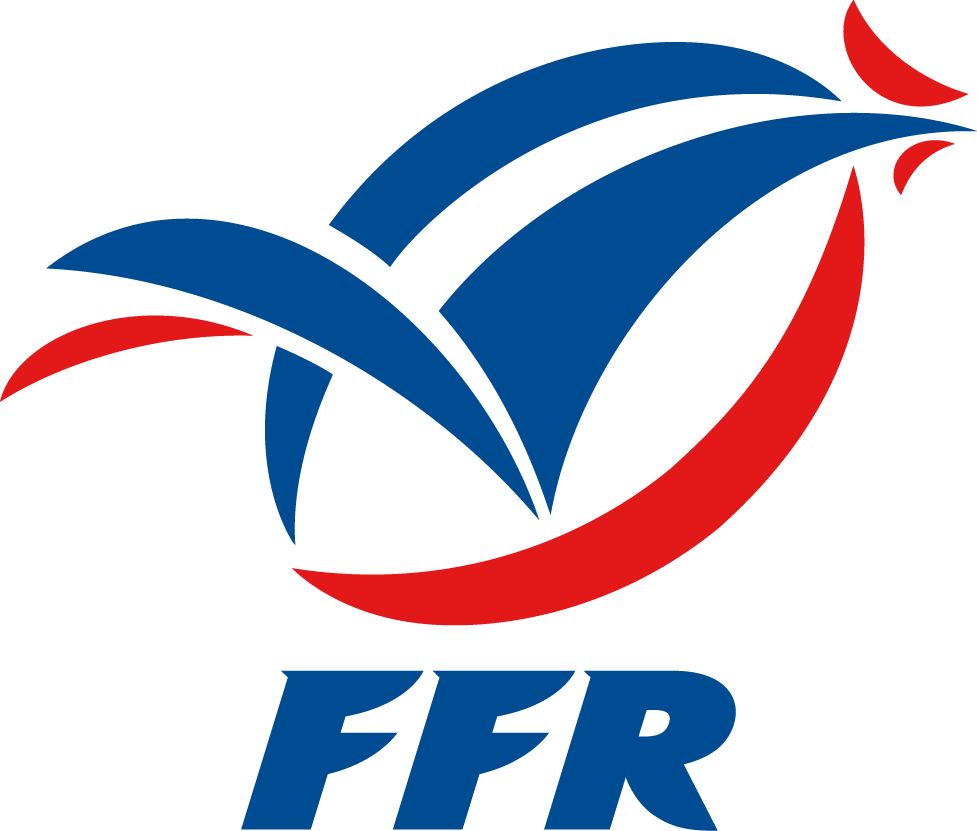 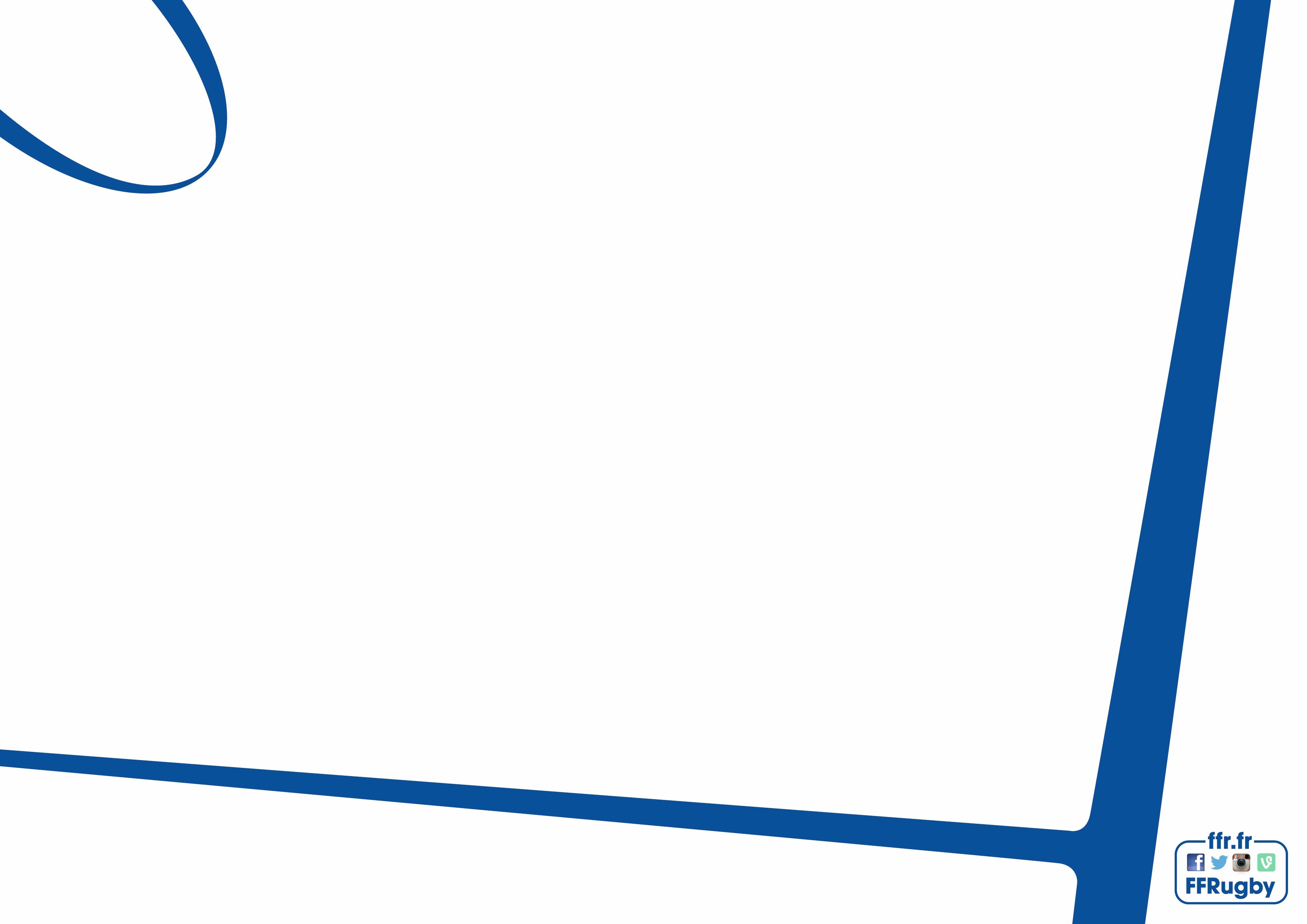 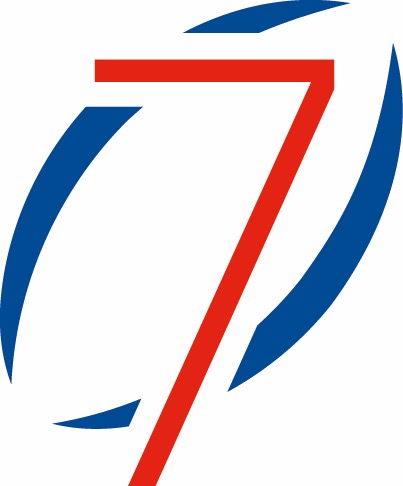 Règlement : dispositions spécifiques à 7
Jeu du ballon en mêlée
X
Talonnage autorisé à tout joueur

 Talonnage autorisé qu’au talonneur

 Ballon frappé vers l’avant autorisé
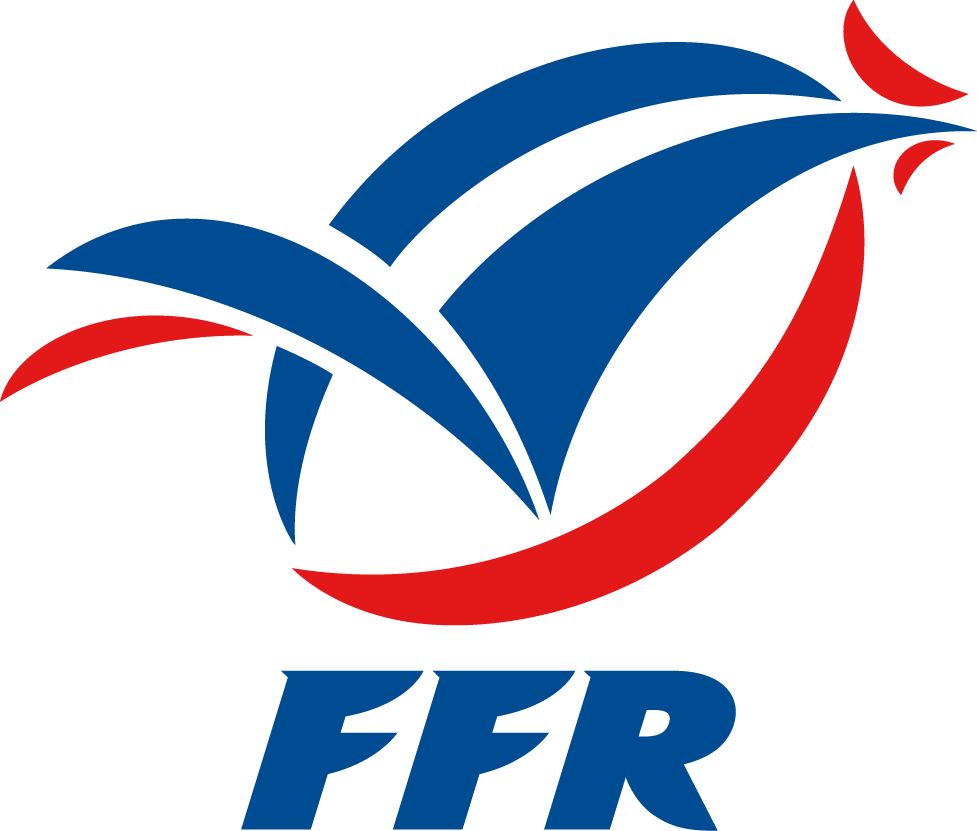 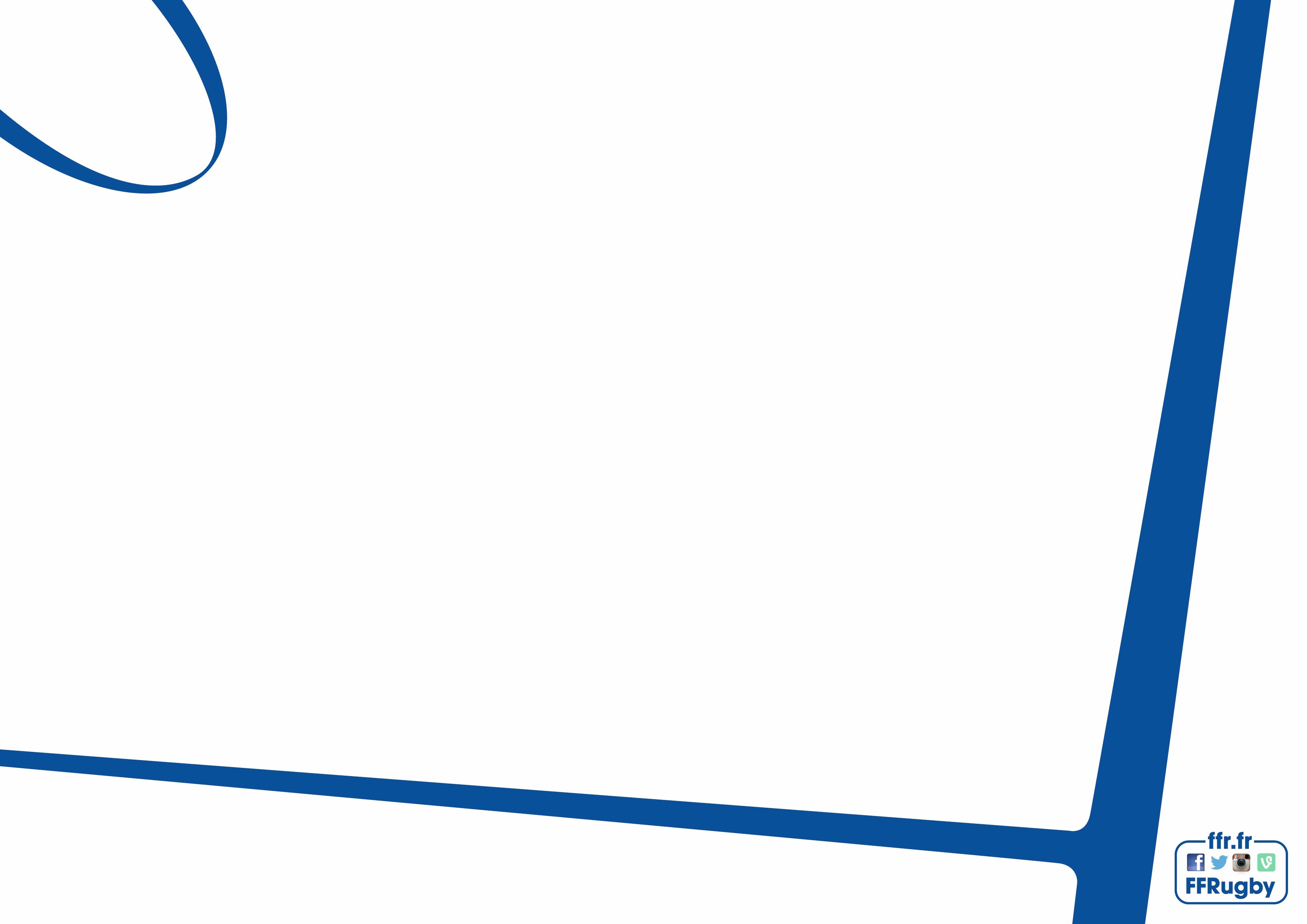 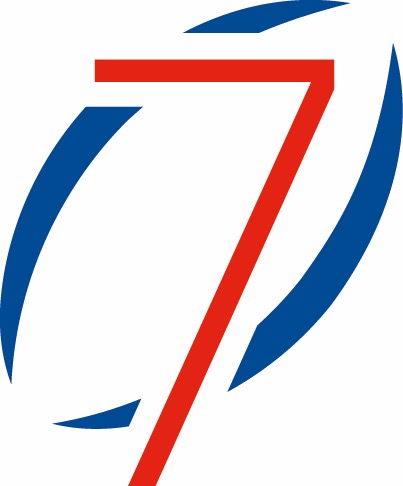 Règlement : dispositions spécifiques à 7
Jeu déloyal : quelles sont les actions suivantes sanctionnées de cartons ?
X
Joueur pénalisé jetant le ballon

 Plaquage illicite 

 Antijeu (touche, jeu au sol…)
X
X
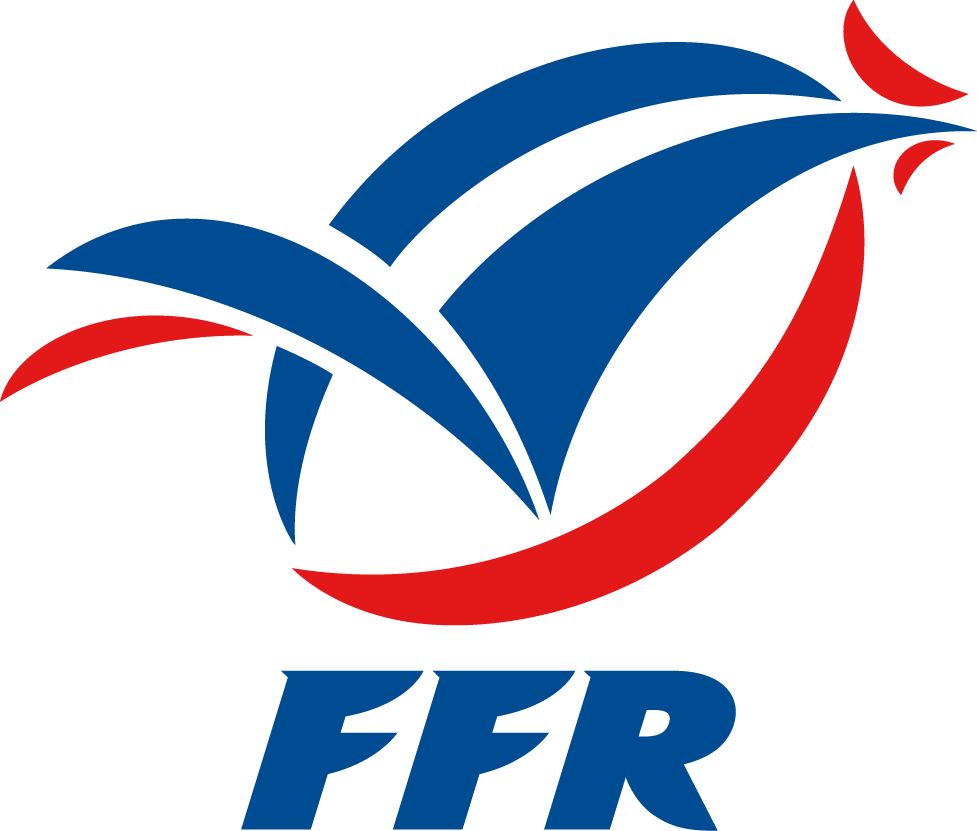 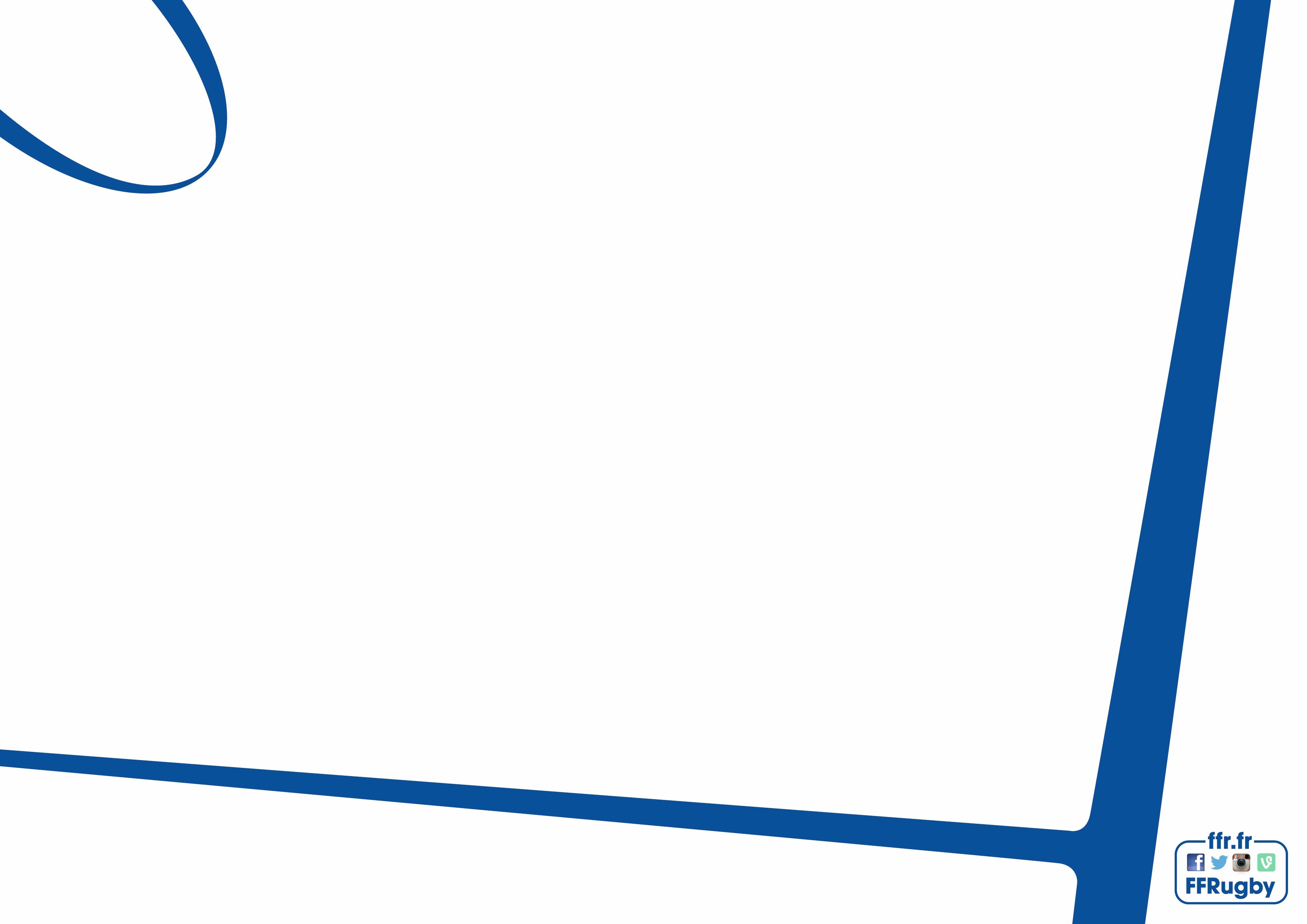 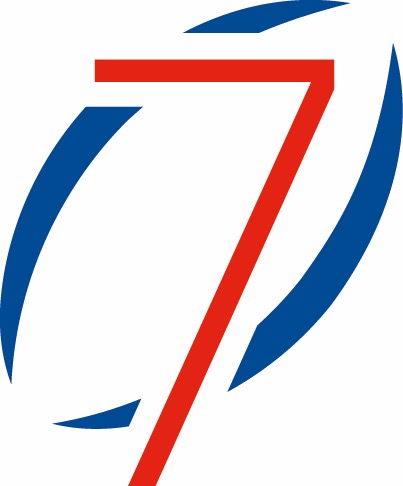 Quel est le temps de jeu effectif d’un match ?
2/3 minutes

 5/6 minutes

 7/8 minutes
X
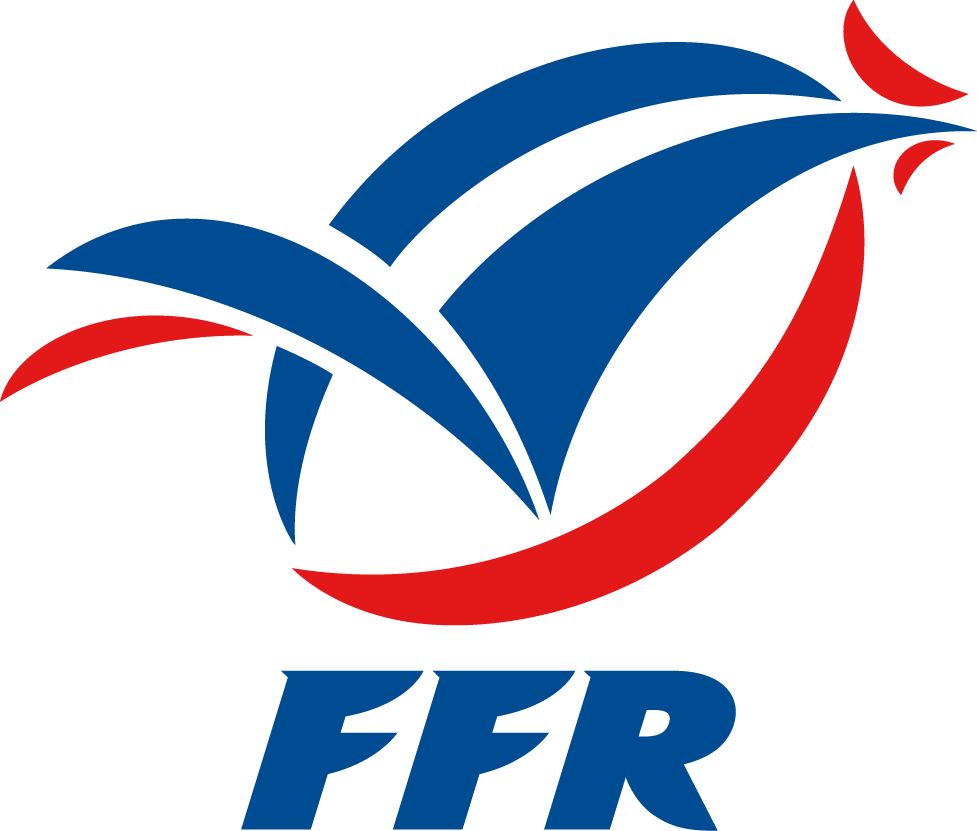 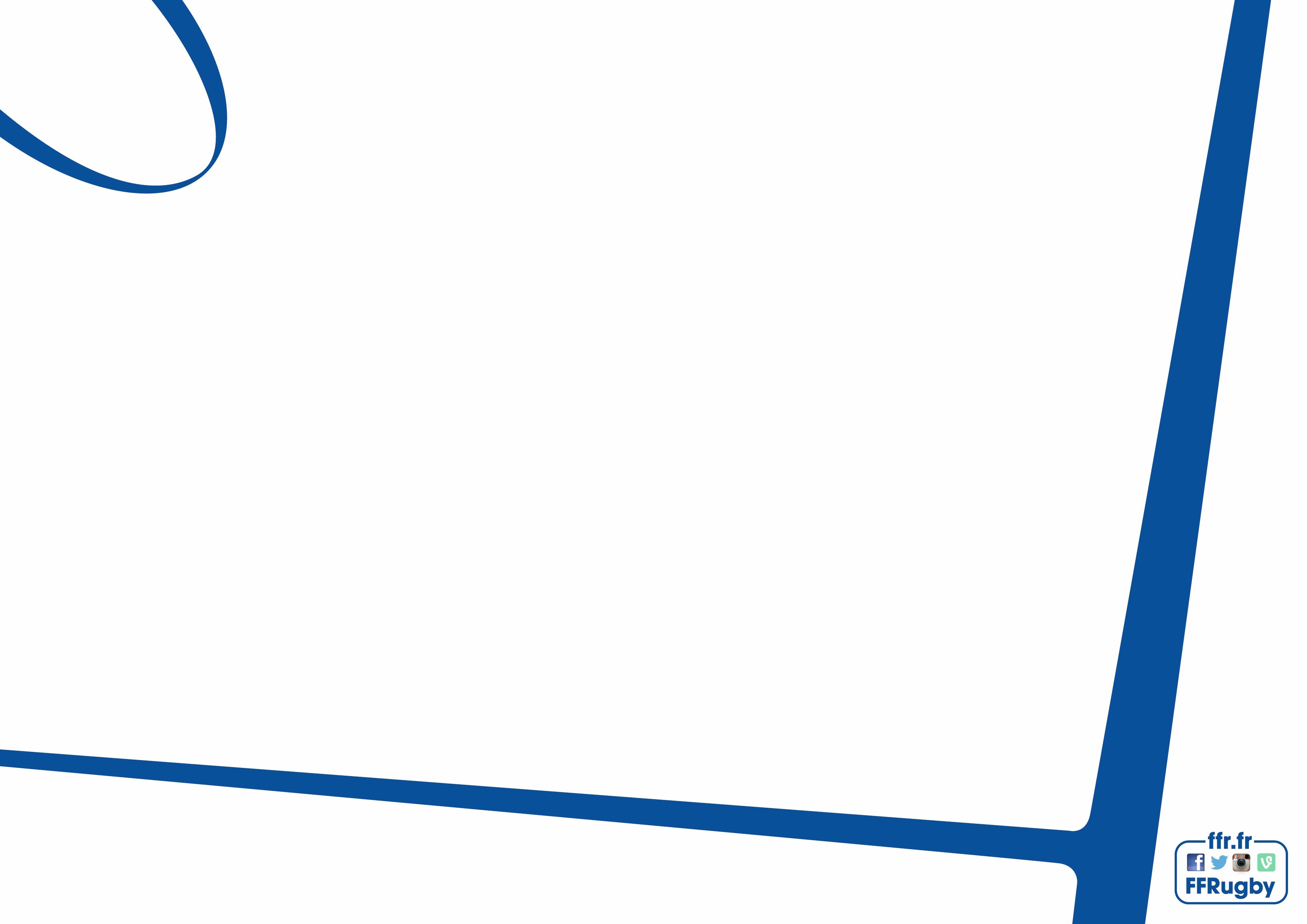 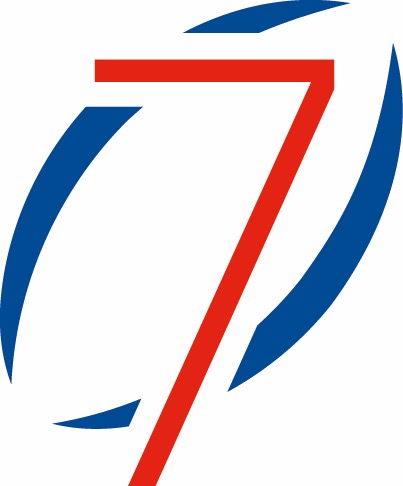 Combien y a-t-il de mêlées en moyenne par match ?
X
4

 8

 12
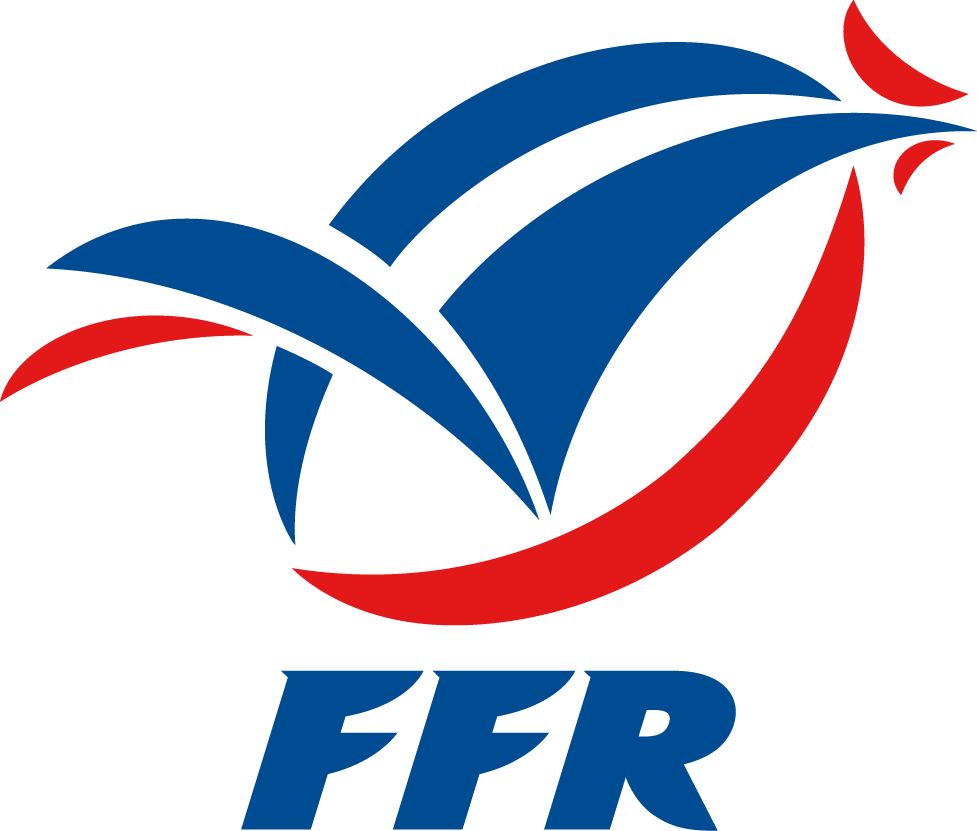 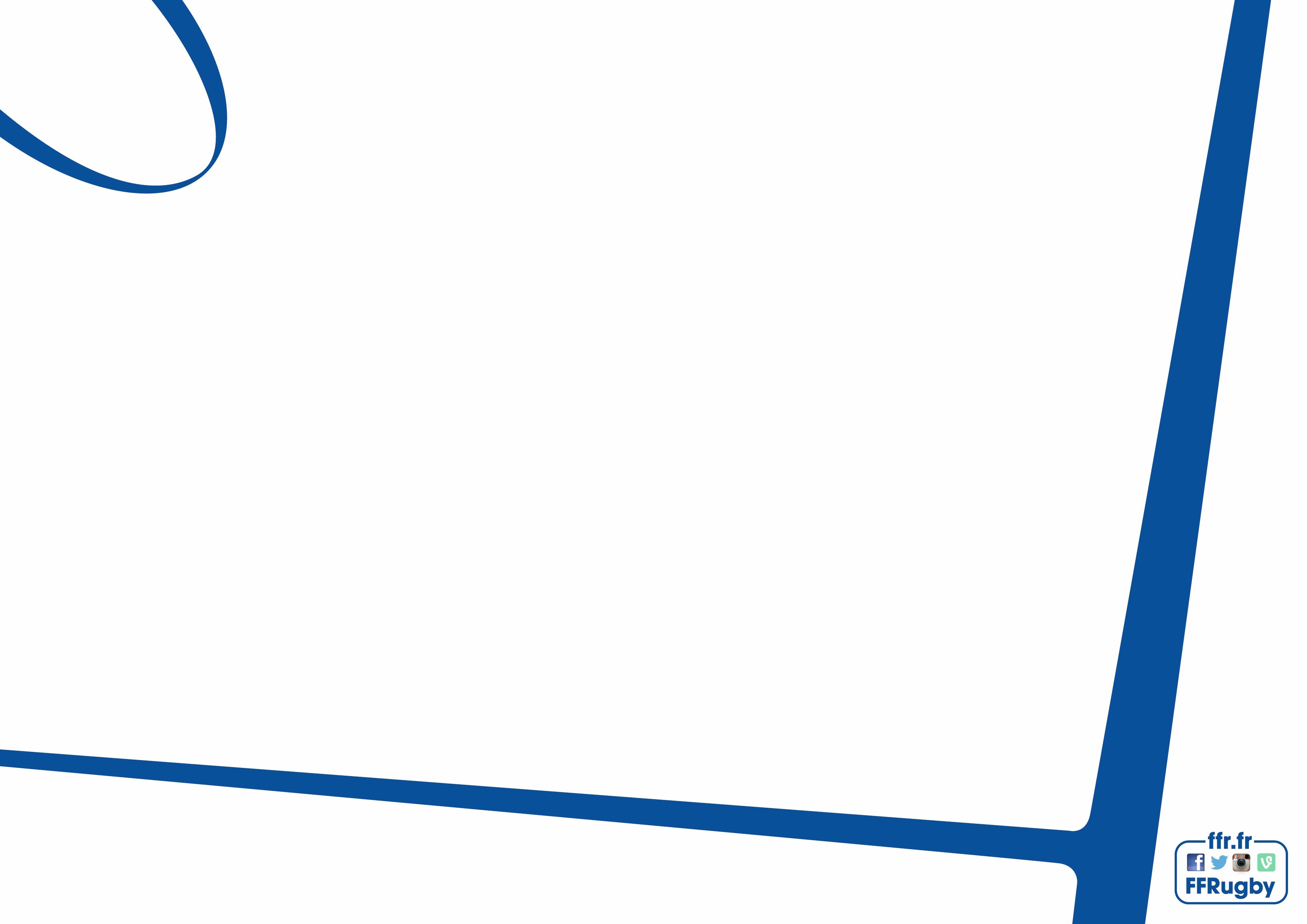 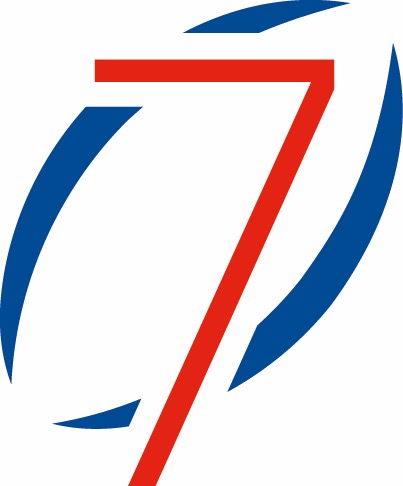 Combien y a-t-il de touches en moyenne par match ?
0

 2

 4
X
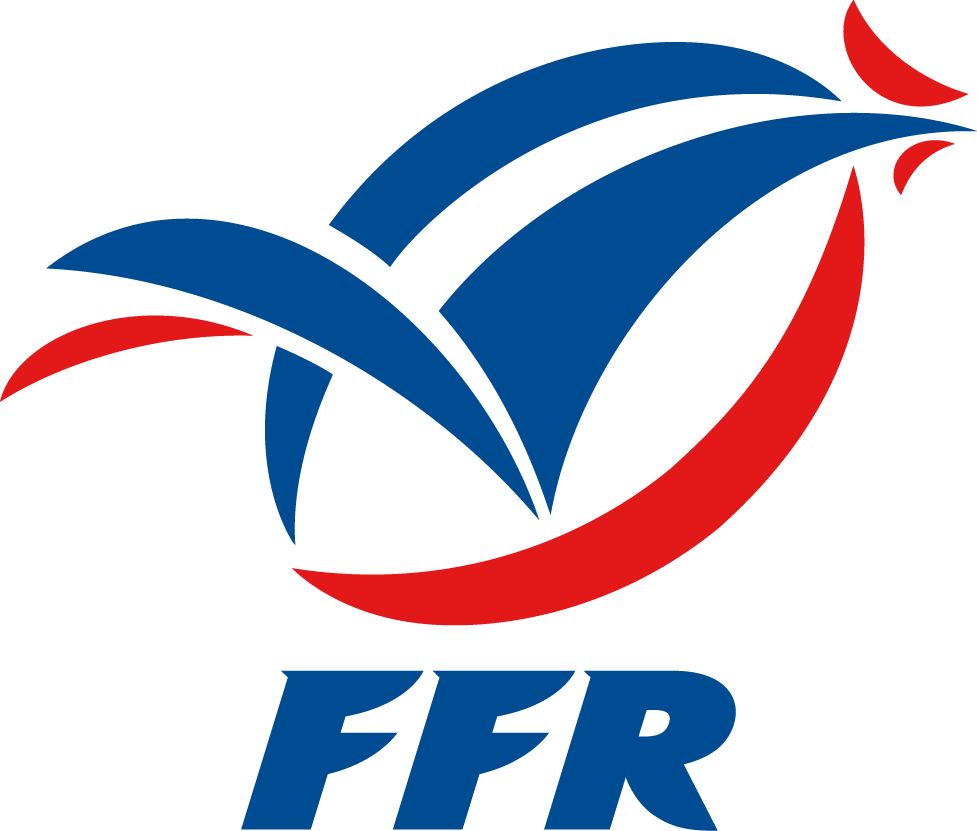 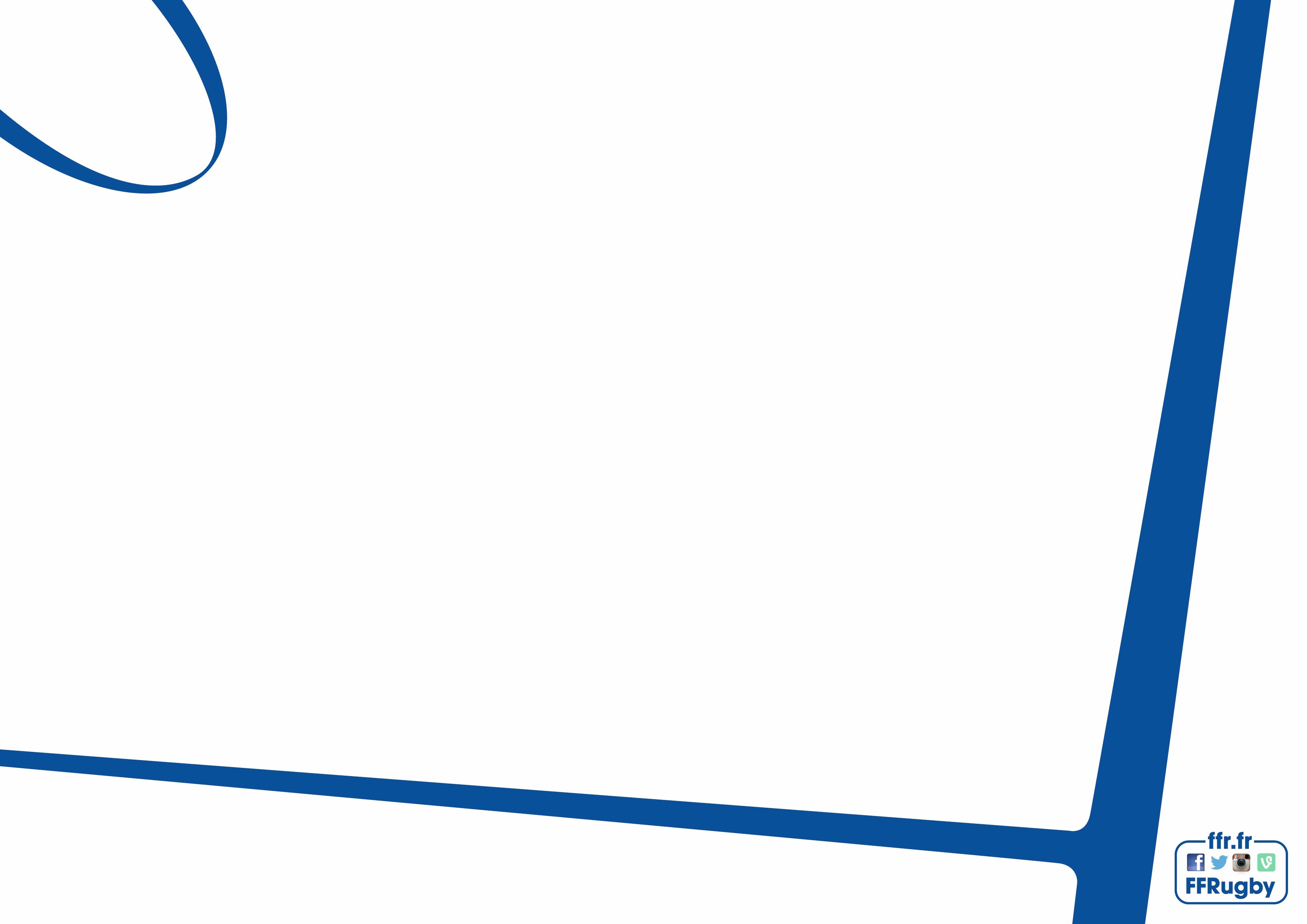 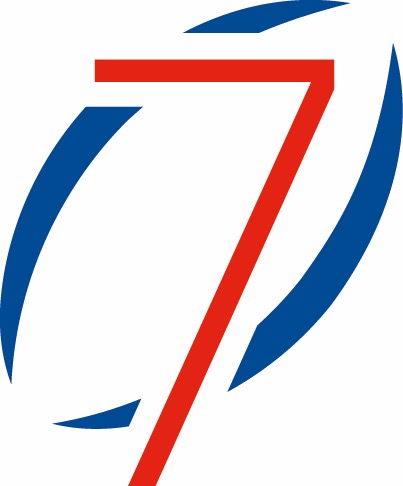 Combien y a-t-il de coups d’envois en moyenne par match ?
3

 5

 7
X
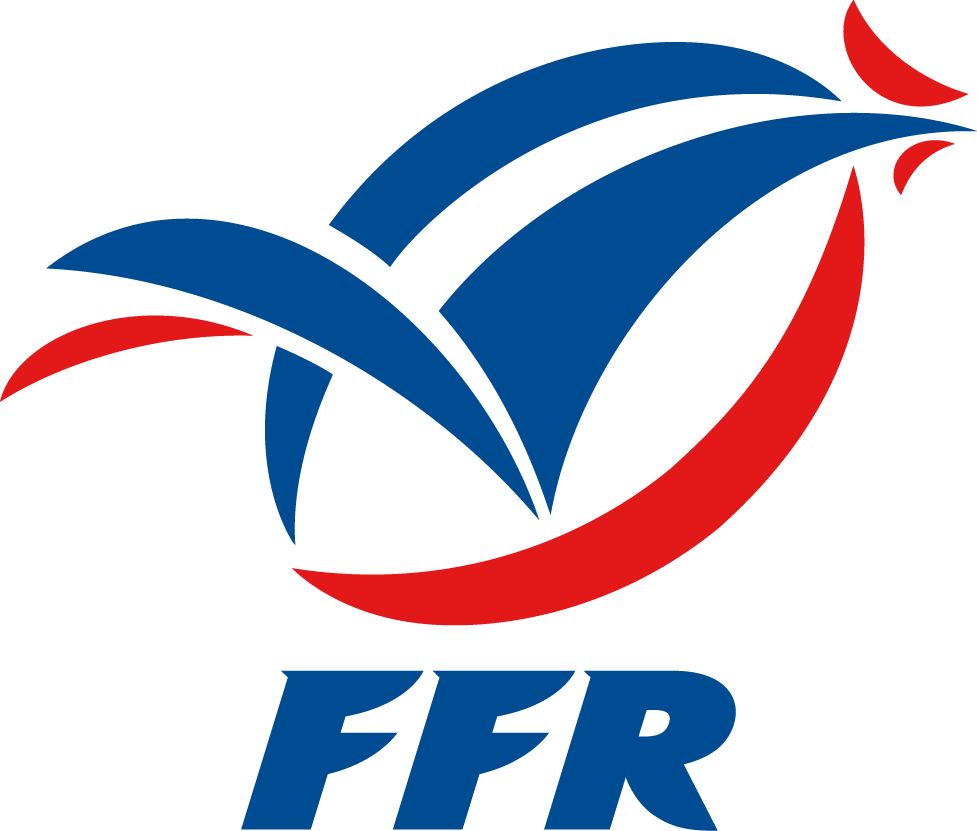 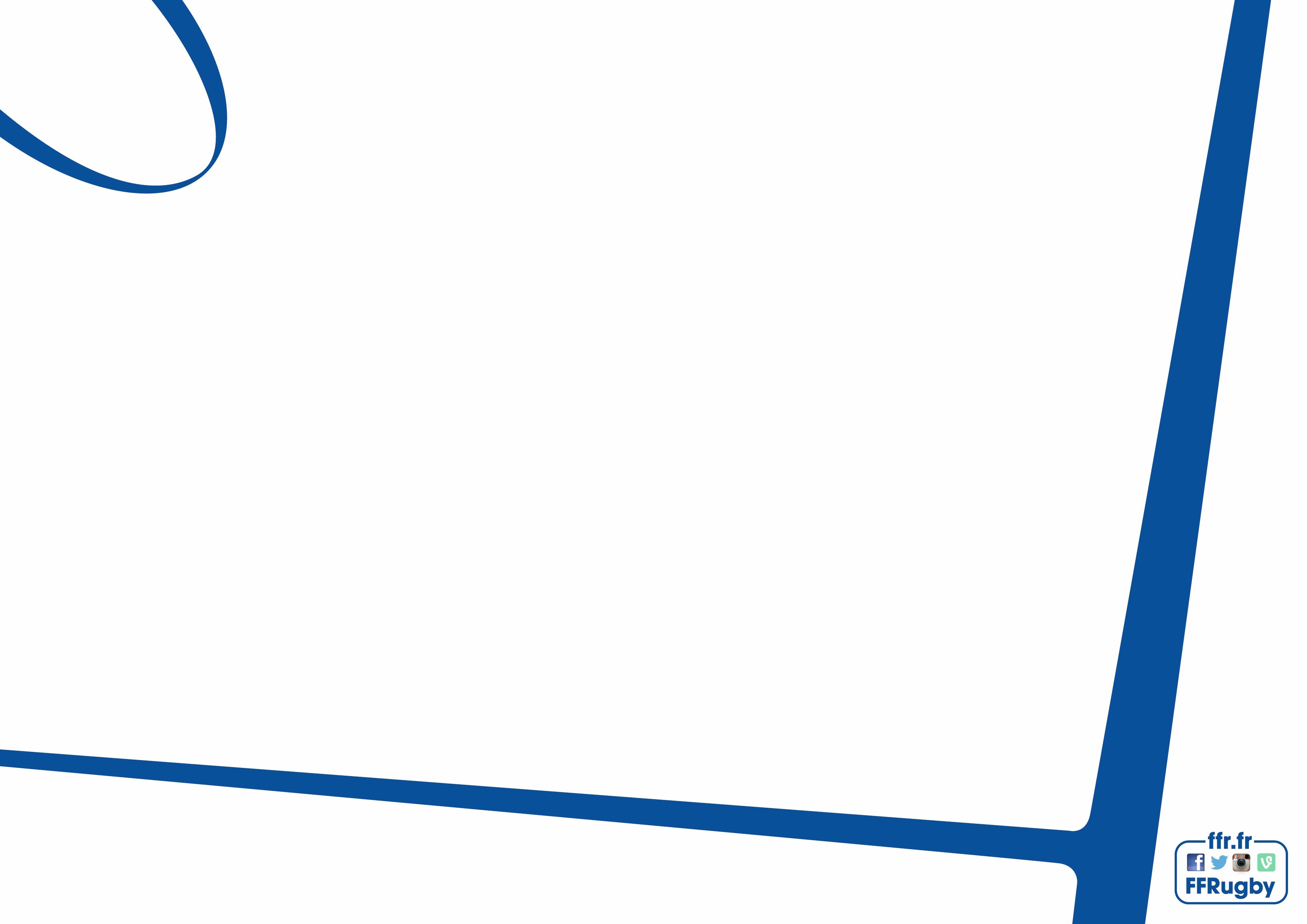 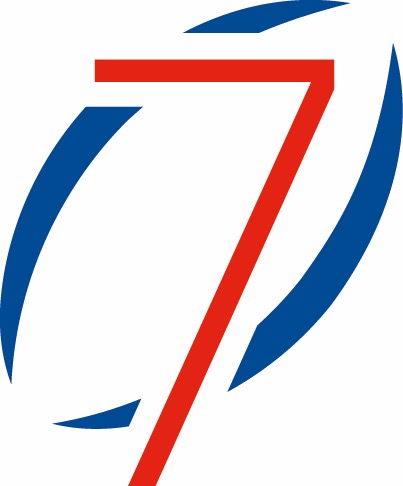 Combien y a-t-il de renvois aux 22 en moyenne par match ?
1 tous les 3 matchs

 1 tous les 5 matchs

 1 tous les 7 matchs
X
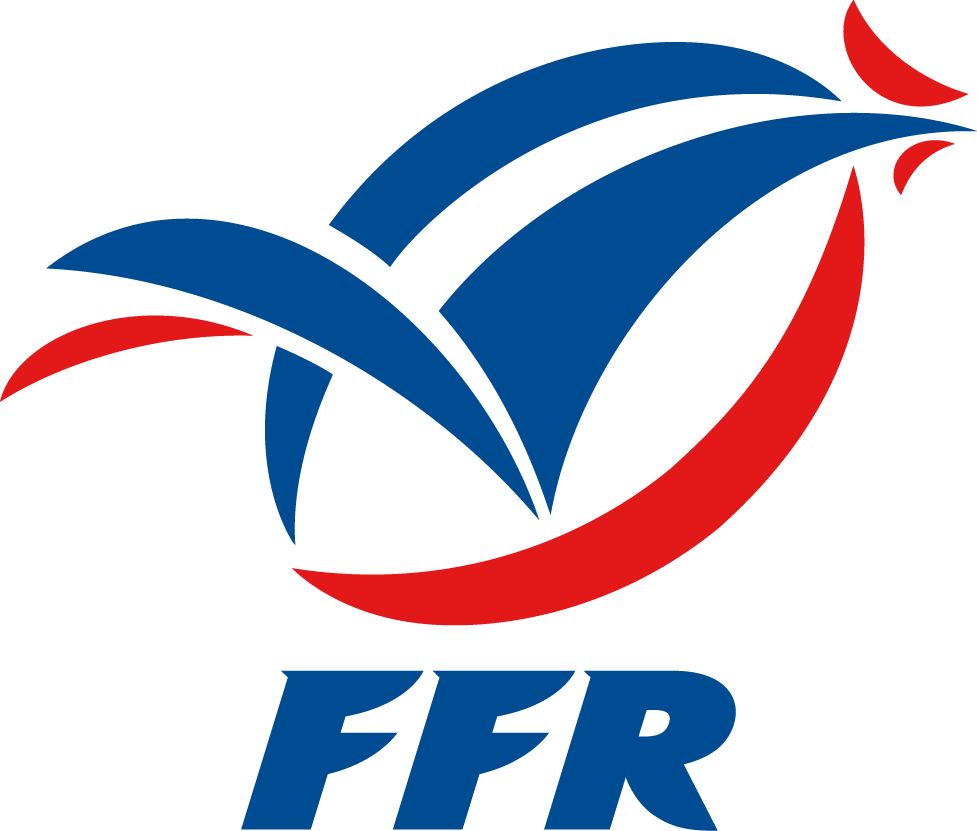 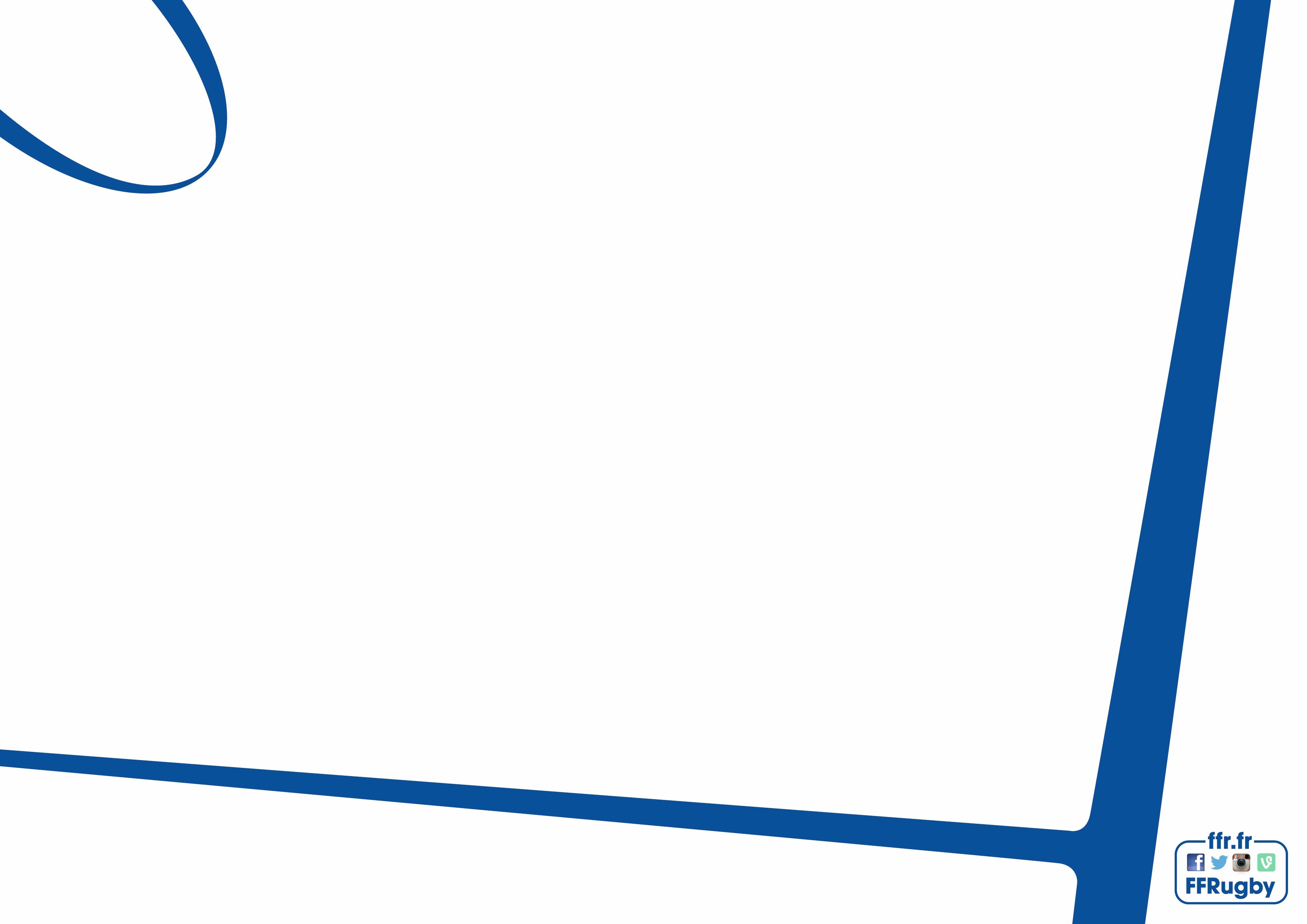 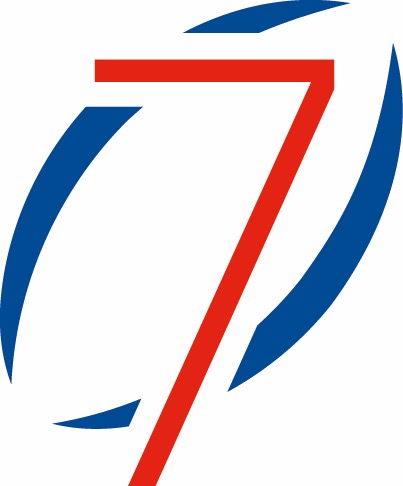 Combien y a-t-il de passes en moyenne par match ?
35

 60

 115
X
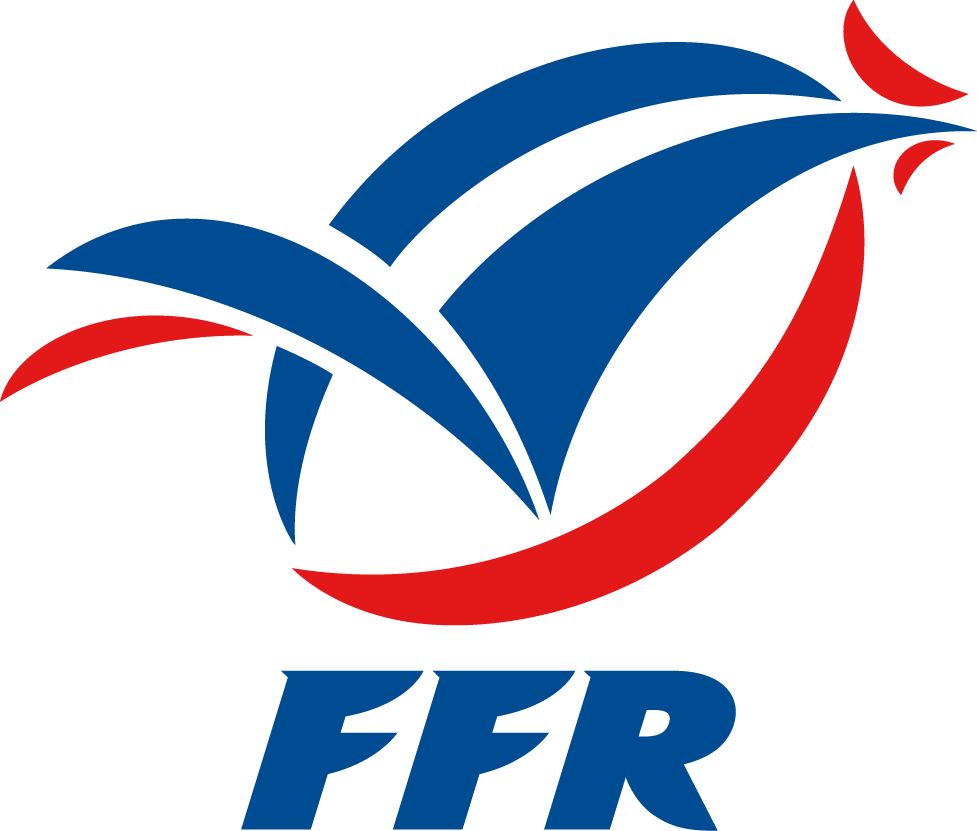 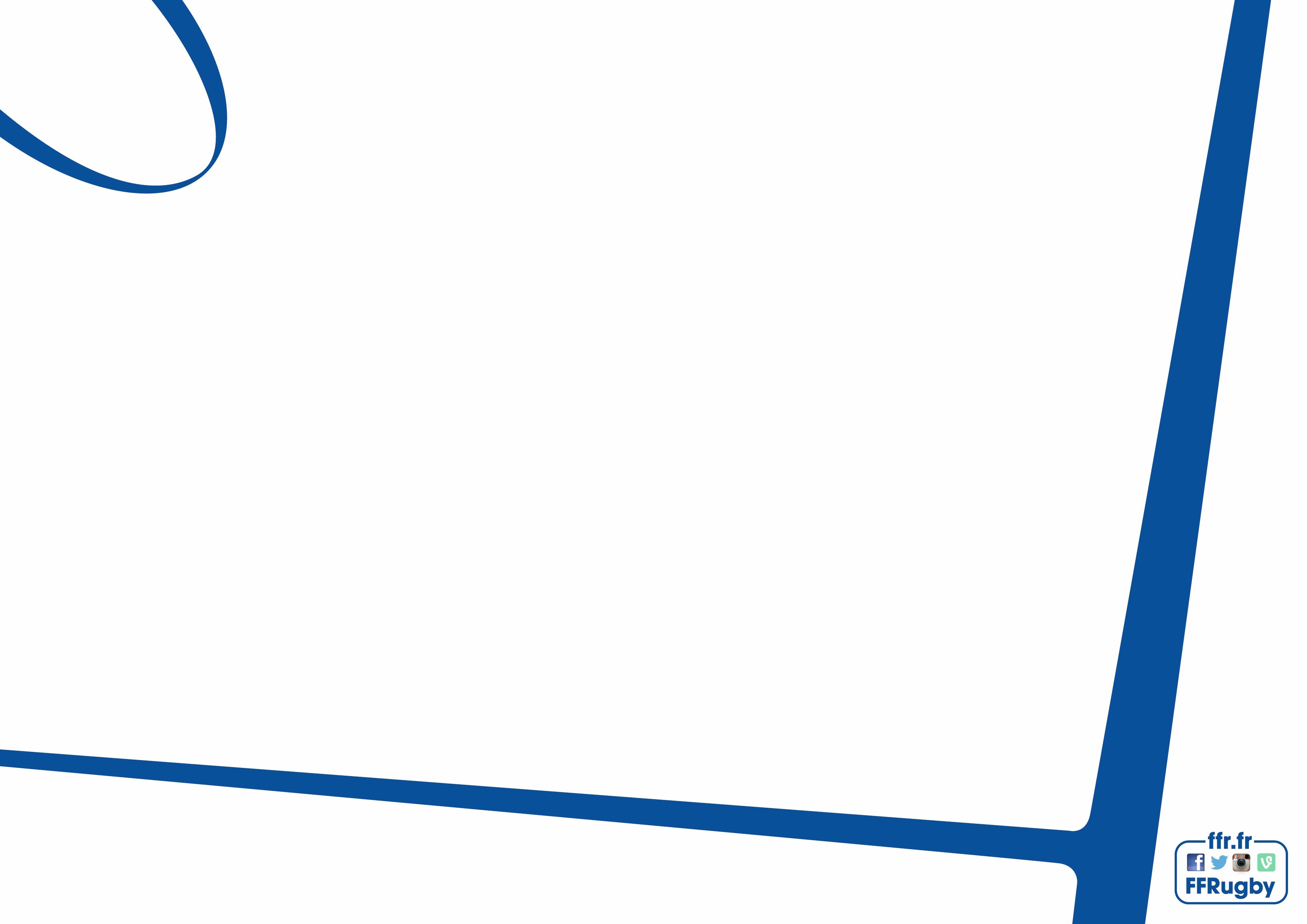 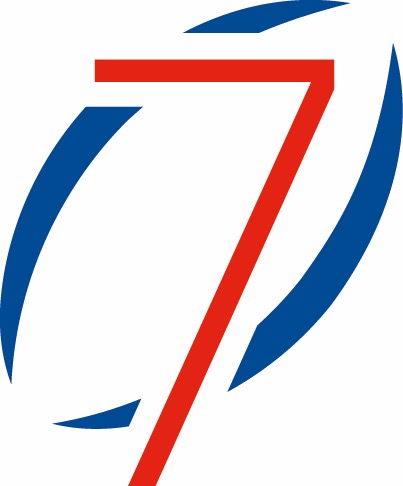 Combien y a-t-il de rucks en moyenne par match ?
10

 20

 30
X
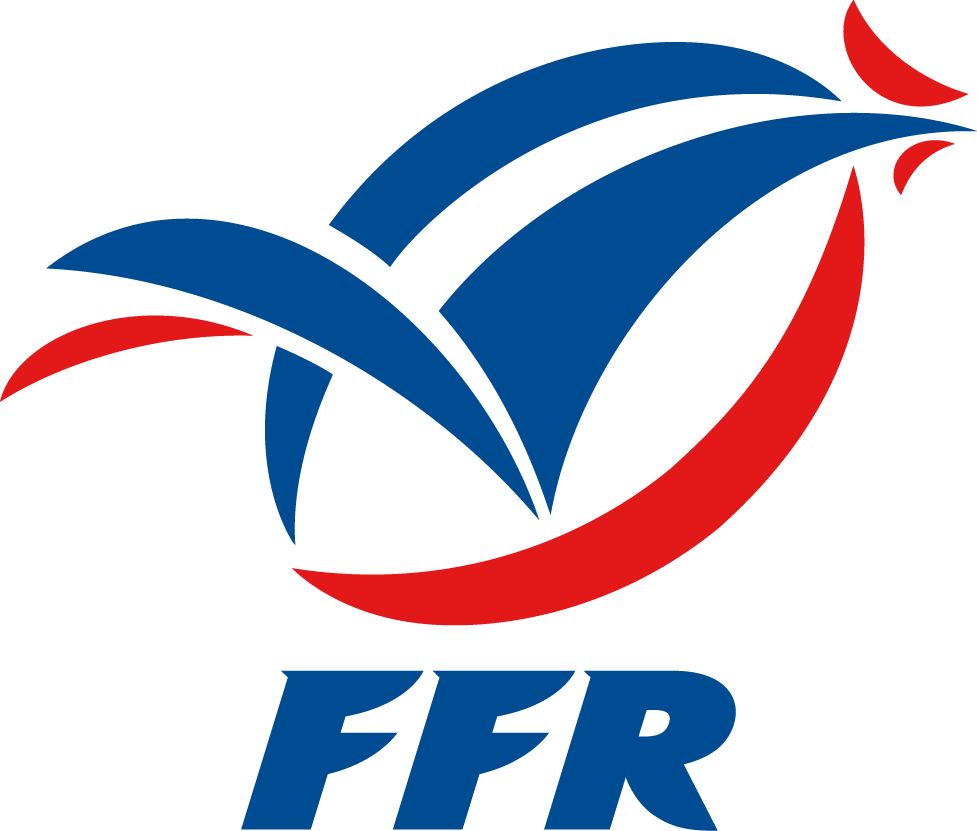 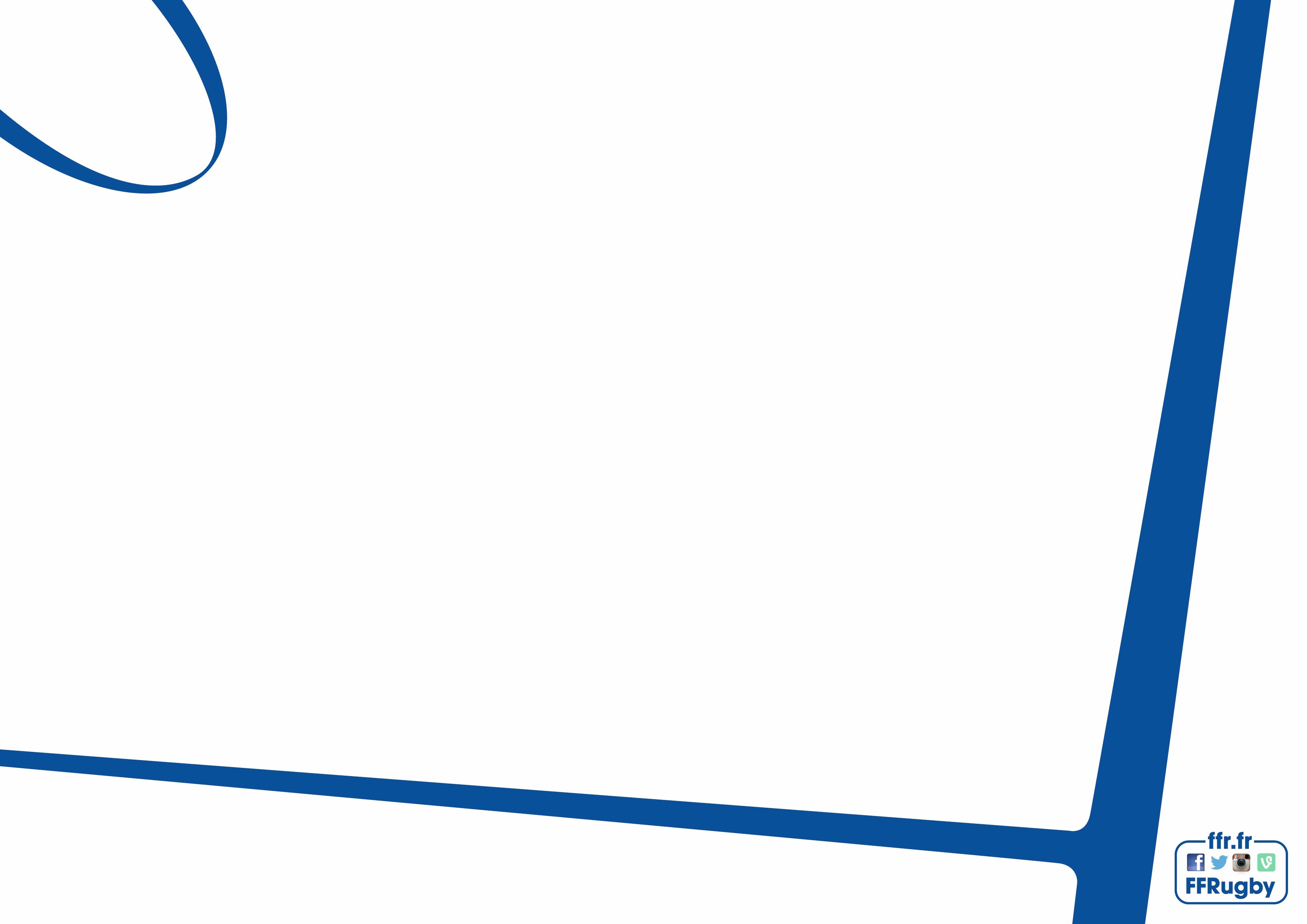 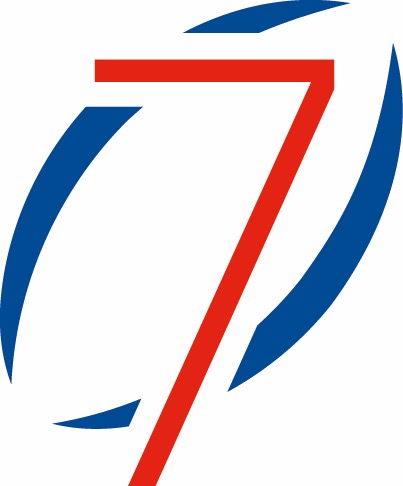 Combien y a-t-il d’essais en moyenne par match ?
2

 6

 12
X
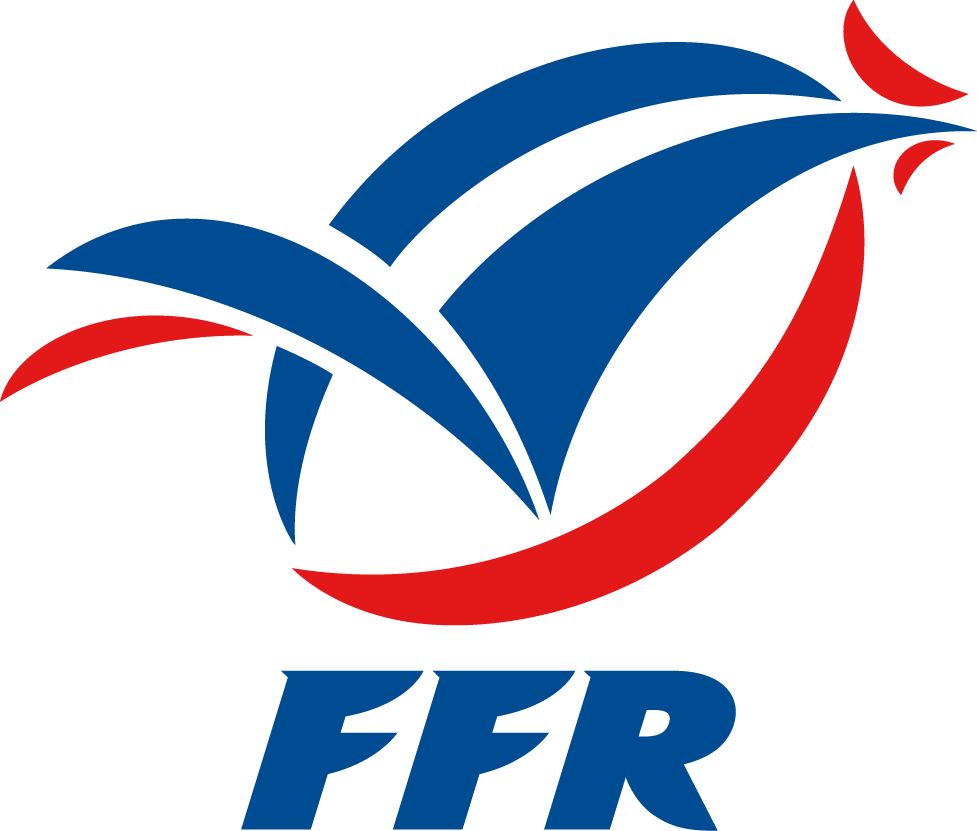 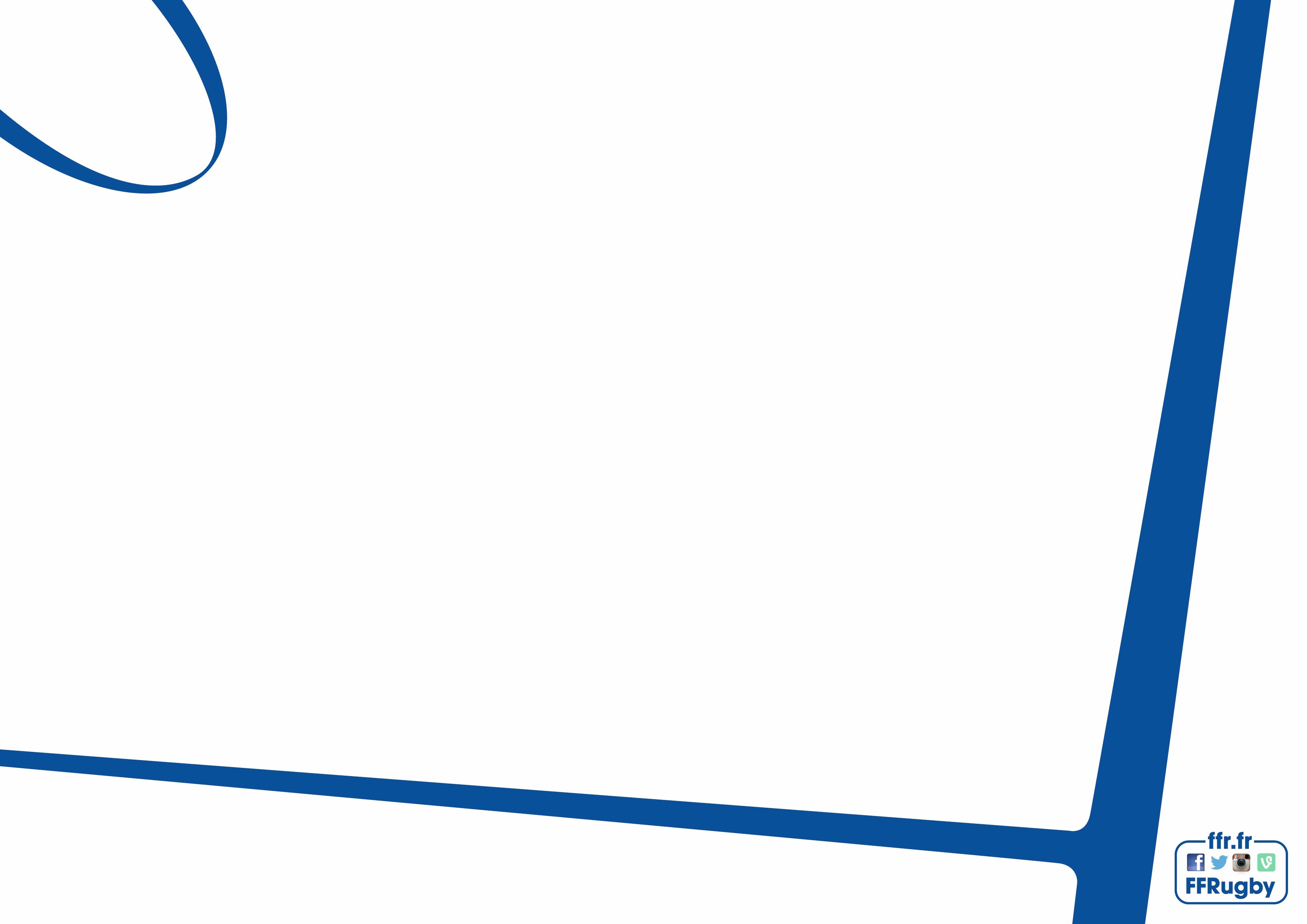 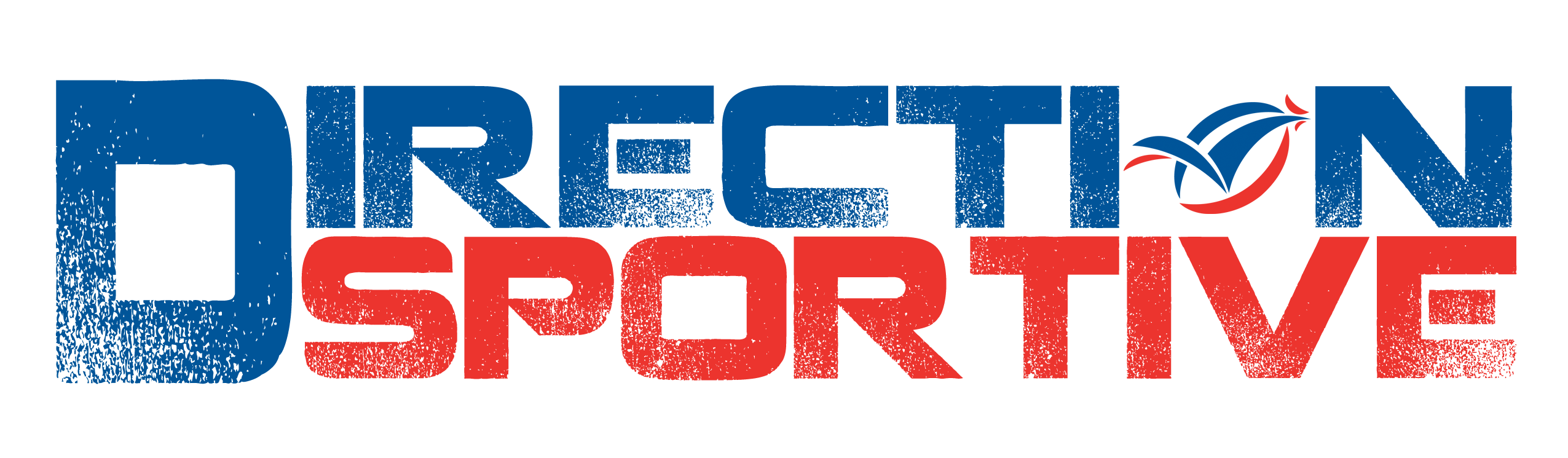 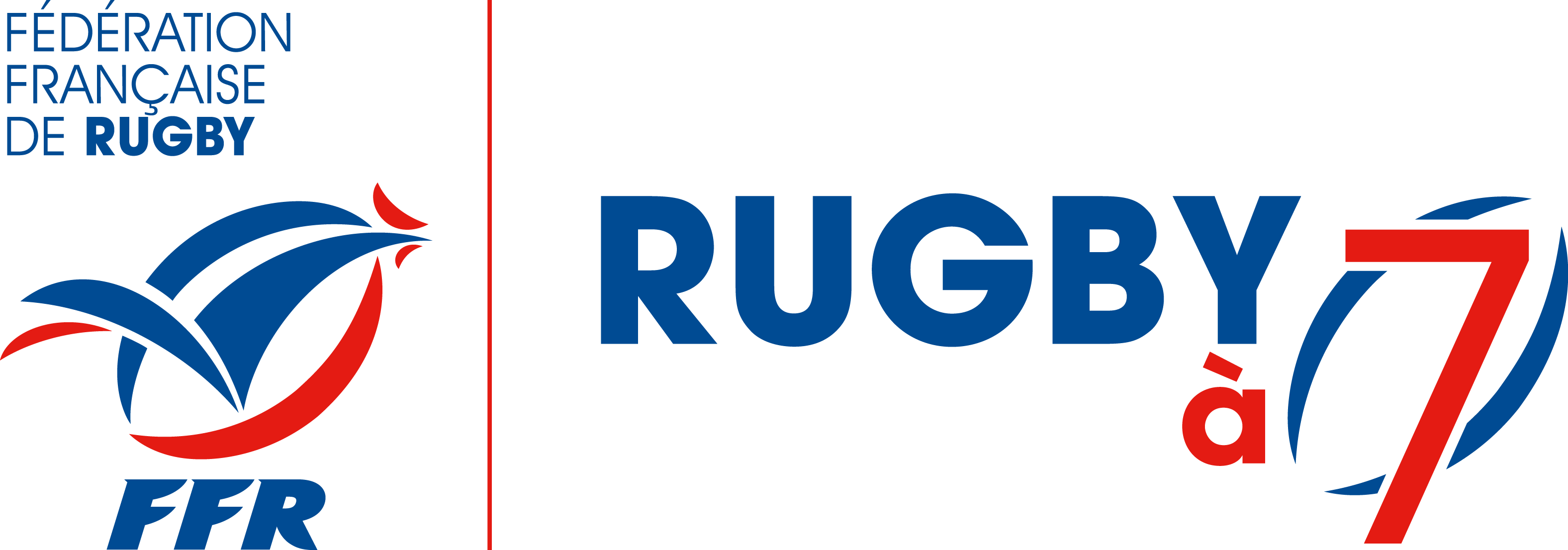